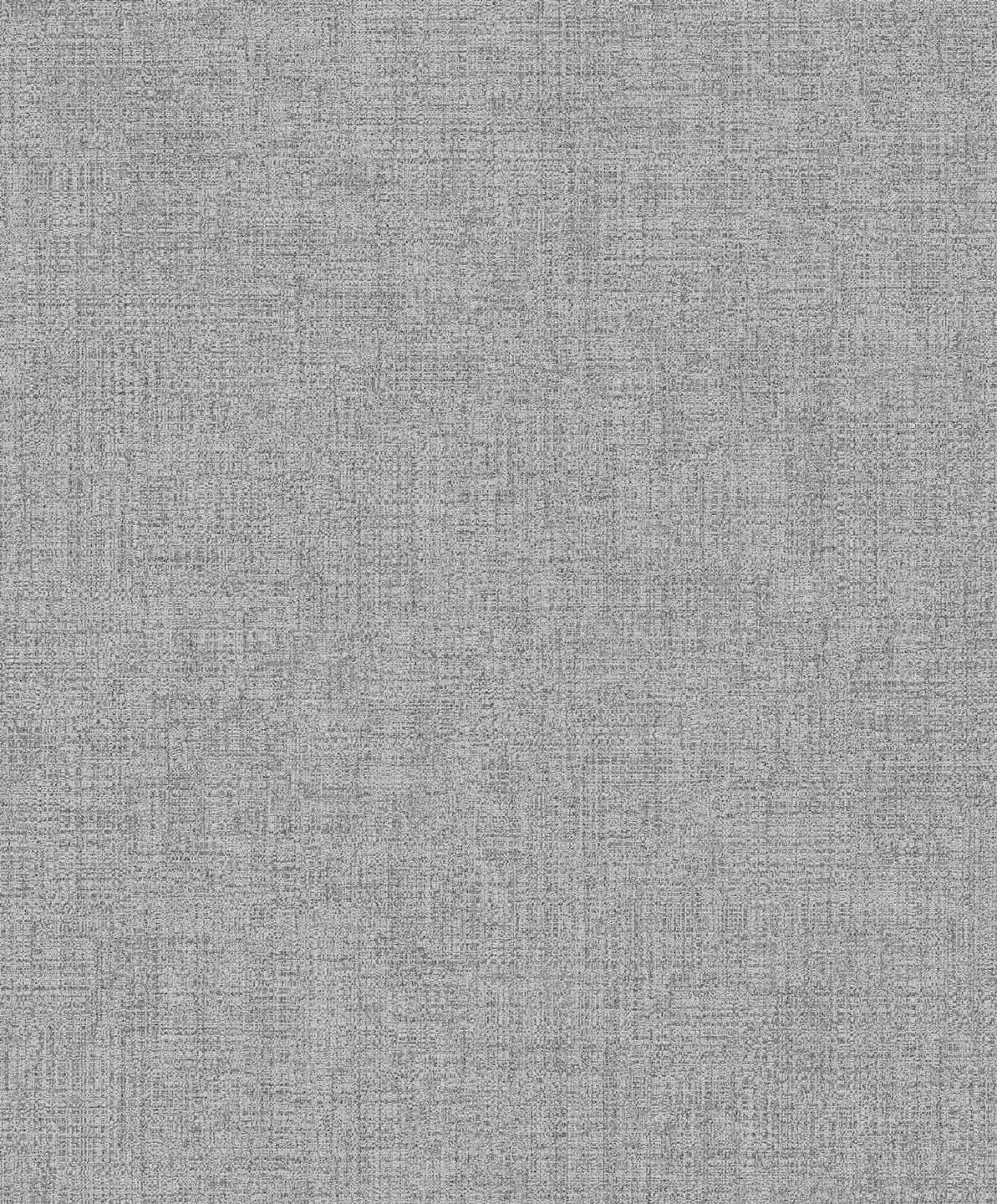 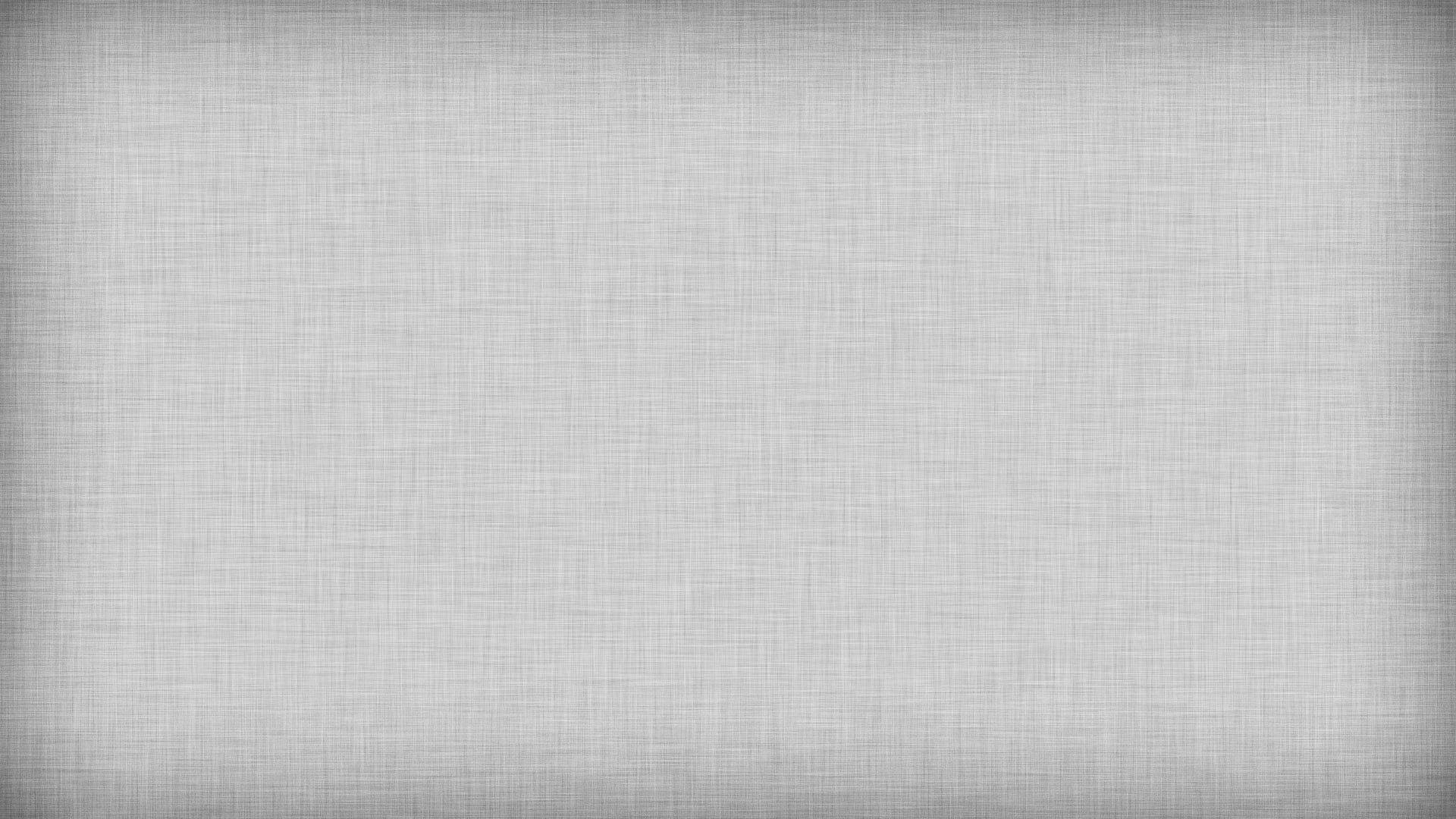 Региональный
библиотечно-информационный 
комплекс
Государственное учреждение культуры Тульской области
Внедряем профессиональный стандарт
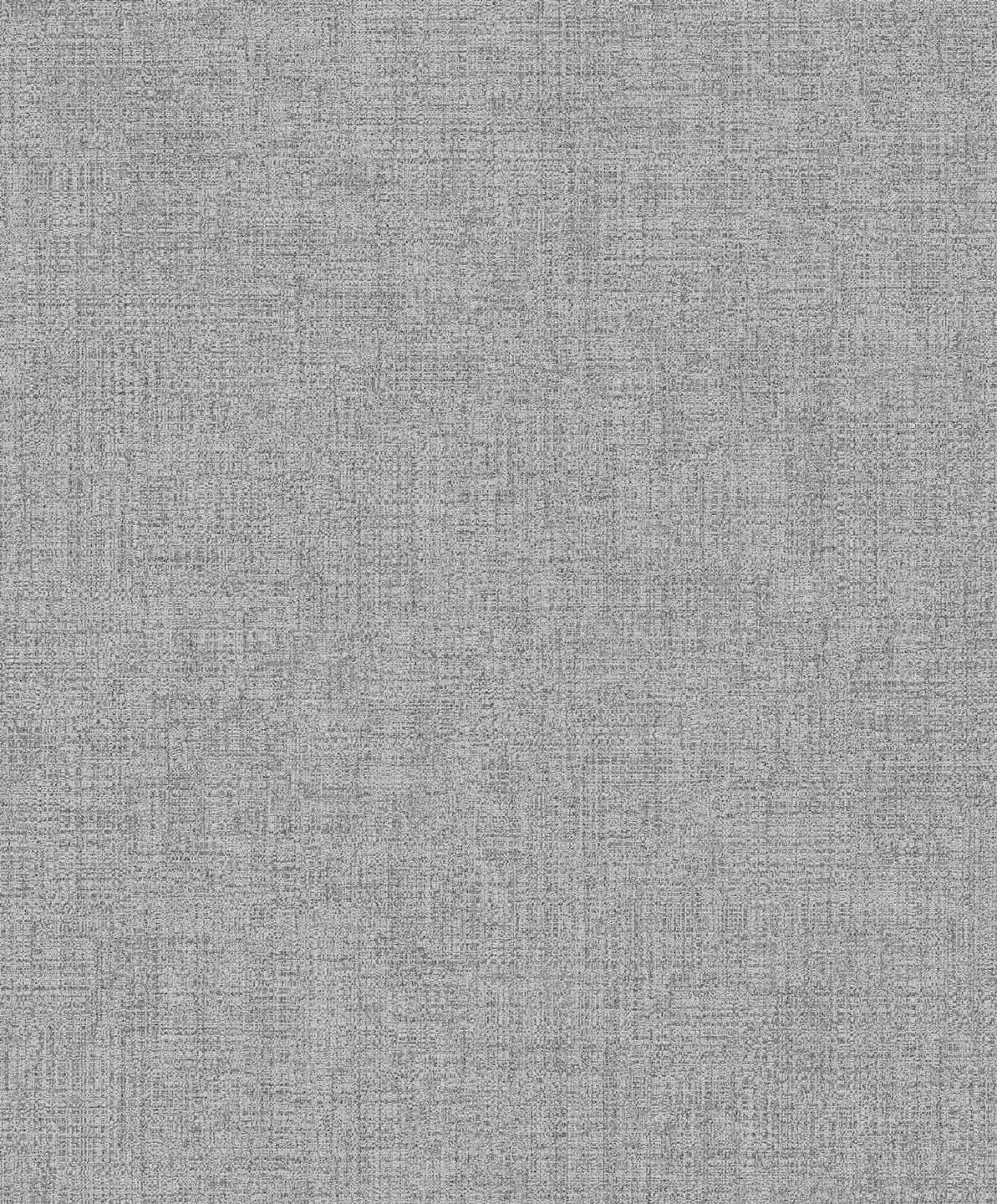 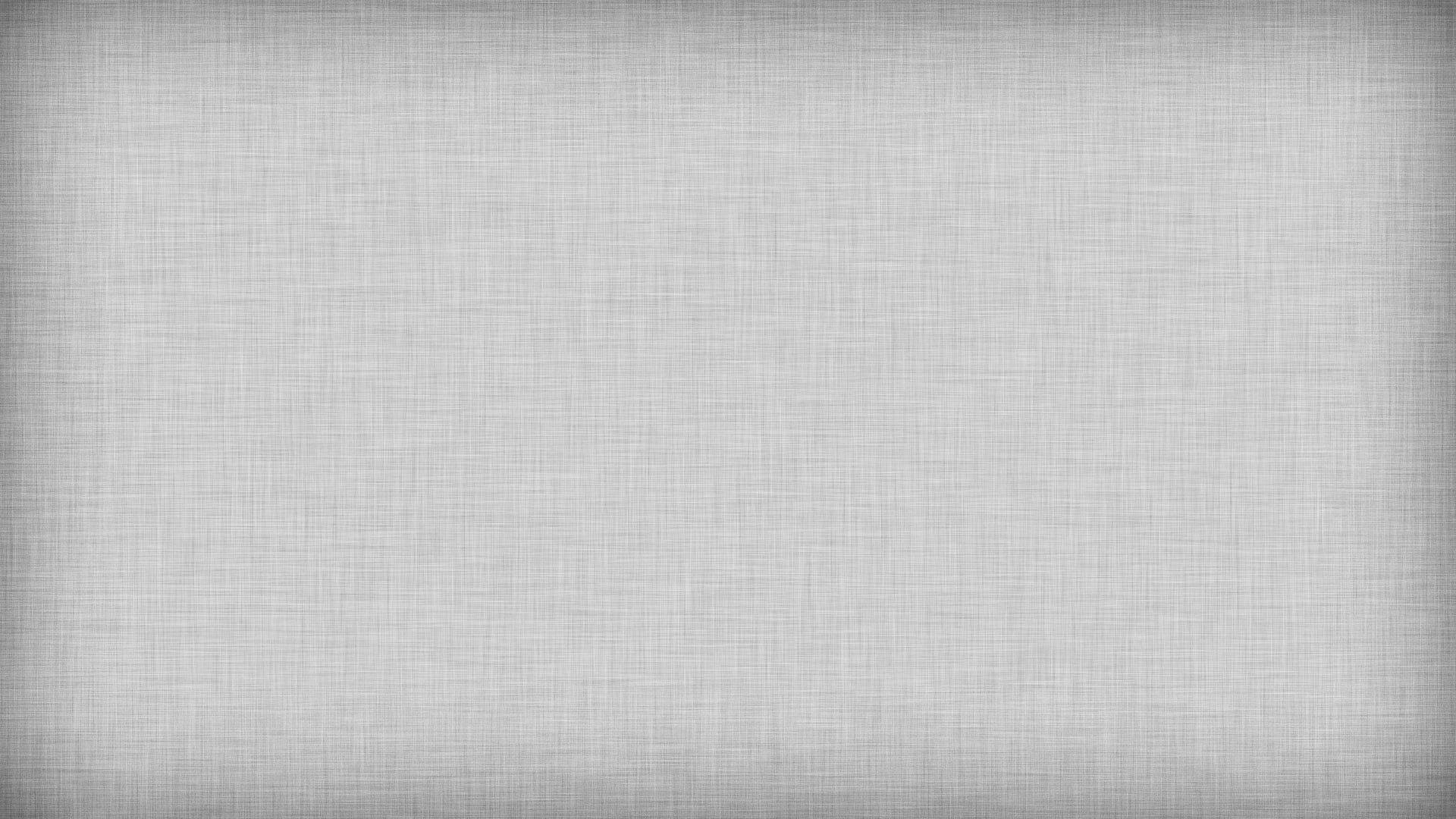 Профессиональный стандарт
 «СПЕЦИАЛИСТ ПО БИБЛИОТЕЧНО-ИНФОРМАЦИОННОЙ ДЕЯТЕЛЬНОСТИ»
• Утвержден Приказом Министерства труда и социальной защиты РФ от 14 сентября 2022 г. N 527н «Об утверждении профессионального стандарта "Специалист по библиотечно-информационной деятельности"»
• Зарегистрирован в Минюсте России 14 октября 2022 г. N 70503
• Установлены срок введения в действие с 1 марта 2023 г. и срок действия до 1 марта 2029 г. 
• Будет применяться в библиотеках, независимо от их уровня и ведомственной принадлежности.
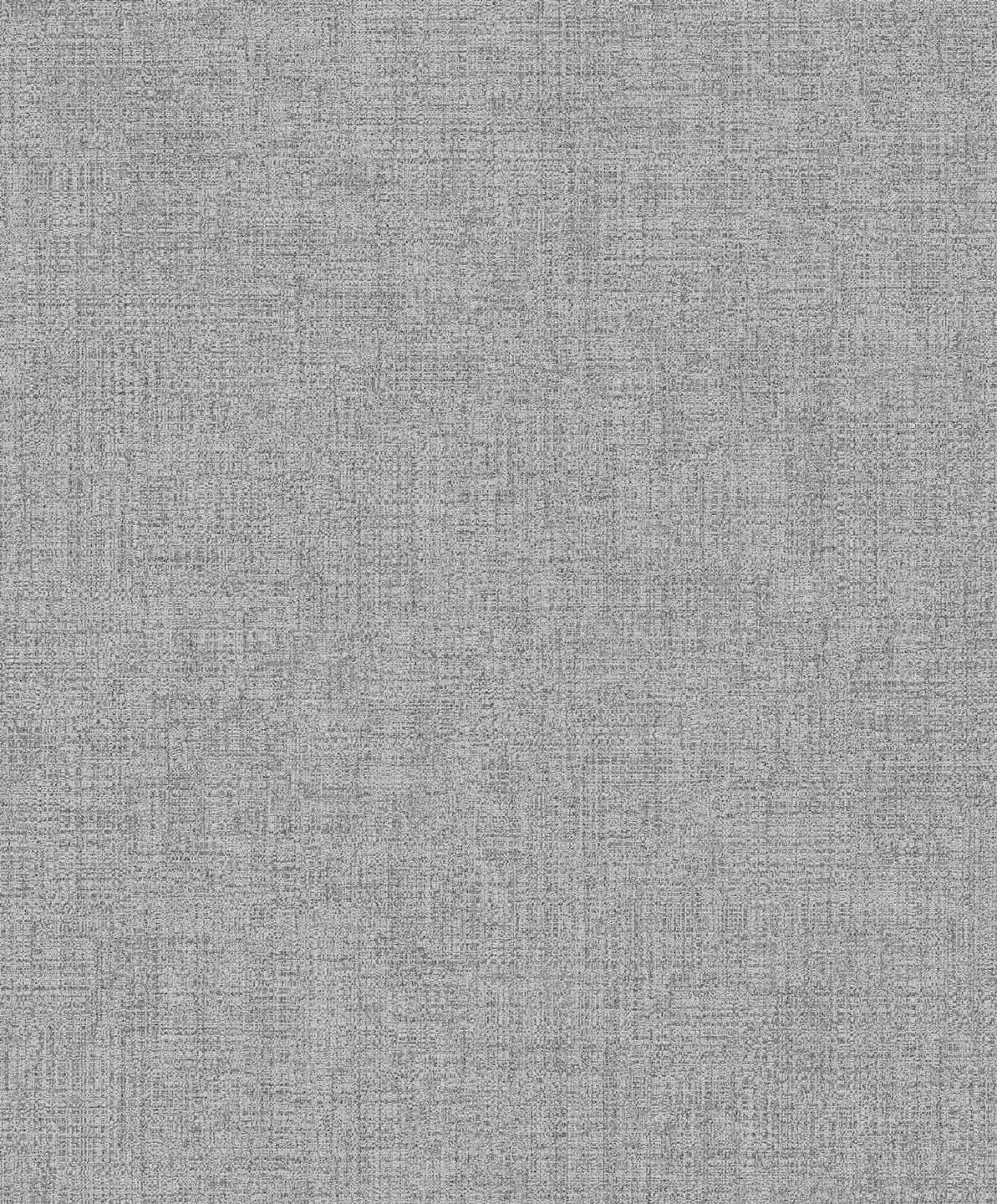 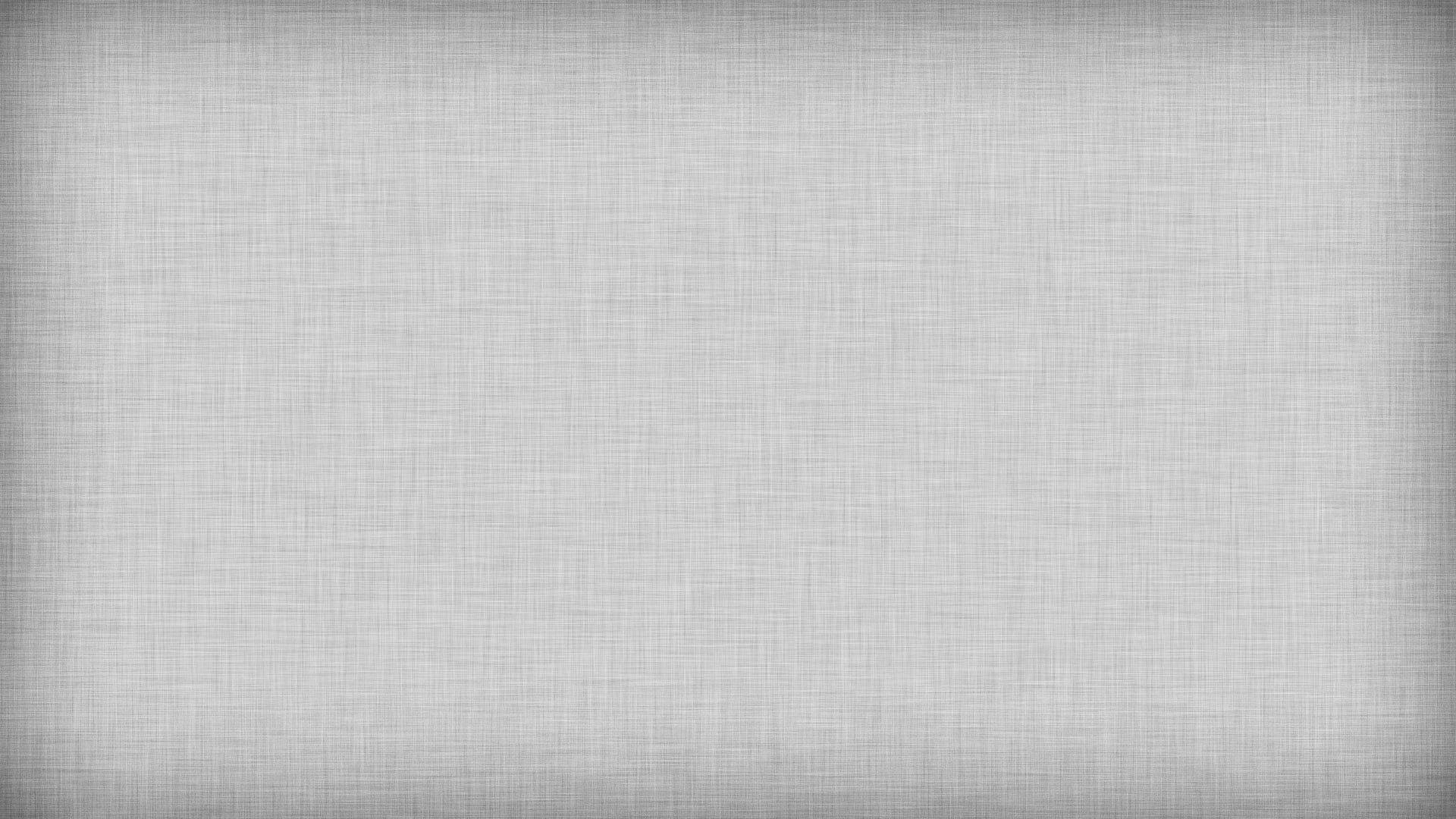 В НАСТОЯЩЕЕ ВРЕМЯ
• «Единый квалификационный справочник (ЕКС) должностей руководителей, специалистов и служащих», утвержден Приказом Министерства здравоохранения и социального развития Российской Федерации от 30.03.2011 № 251н, раздел IV. «Квалификационные характеристики должностей работников, занятых в библиотеках»
• Оба документа будут действовать какое-то время одновременно, до специальной отмены ЕКС отдельным законодательным документом
• Работодатель самостоятельно определяет, какой нормативный правовой акт он будет использовать
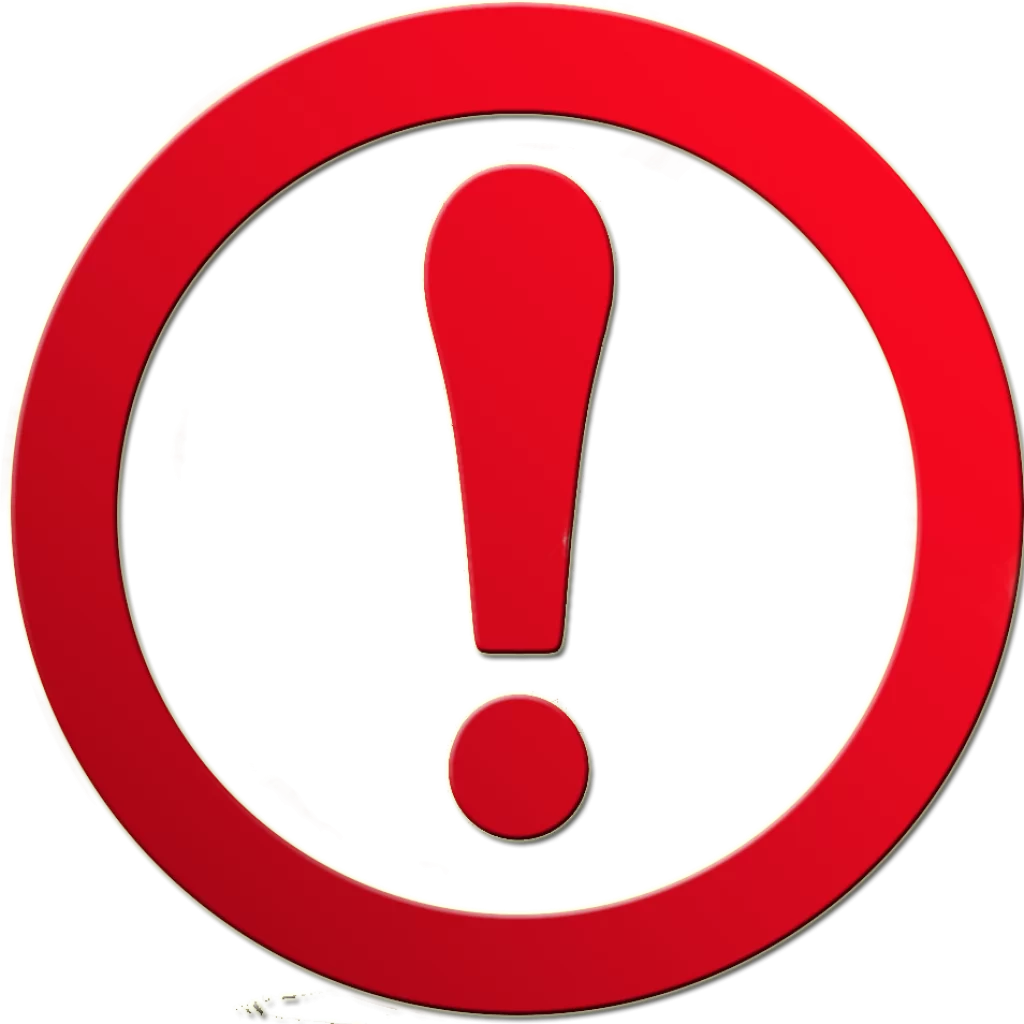 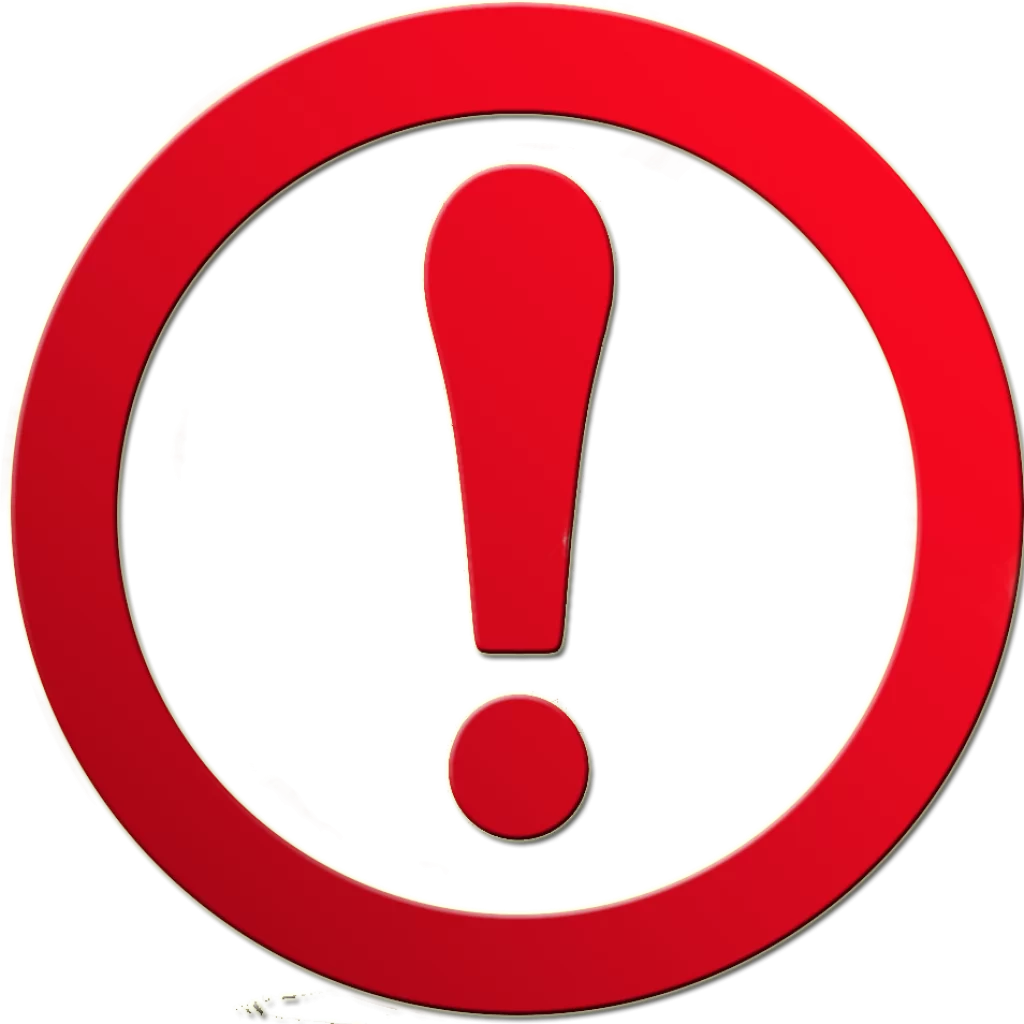 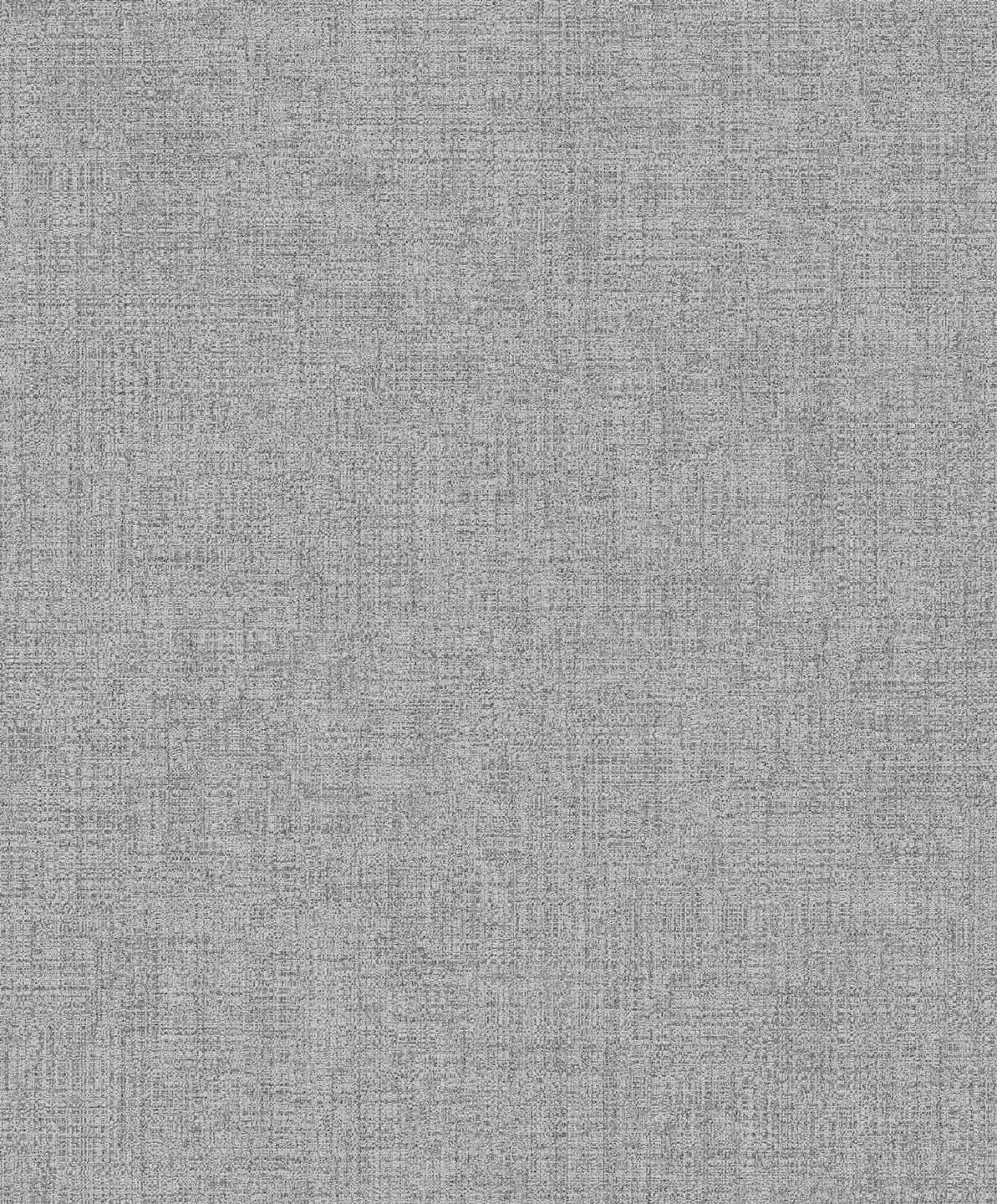 Профессиональный стандарт
 «СПЕЦИАЛИСТ ПО БИБЛИОТЕЧНО-ИНФОРМАЦИОННОЙ ДЕЯТЕЛЬНОСТИ»
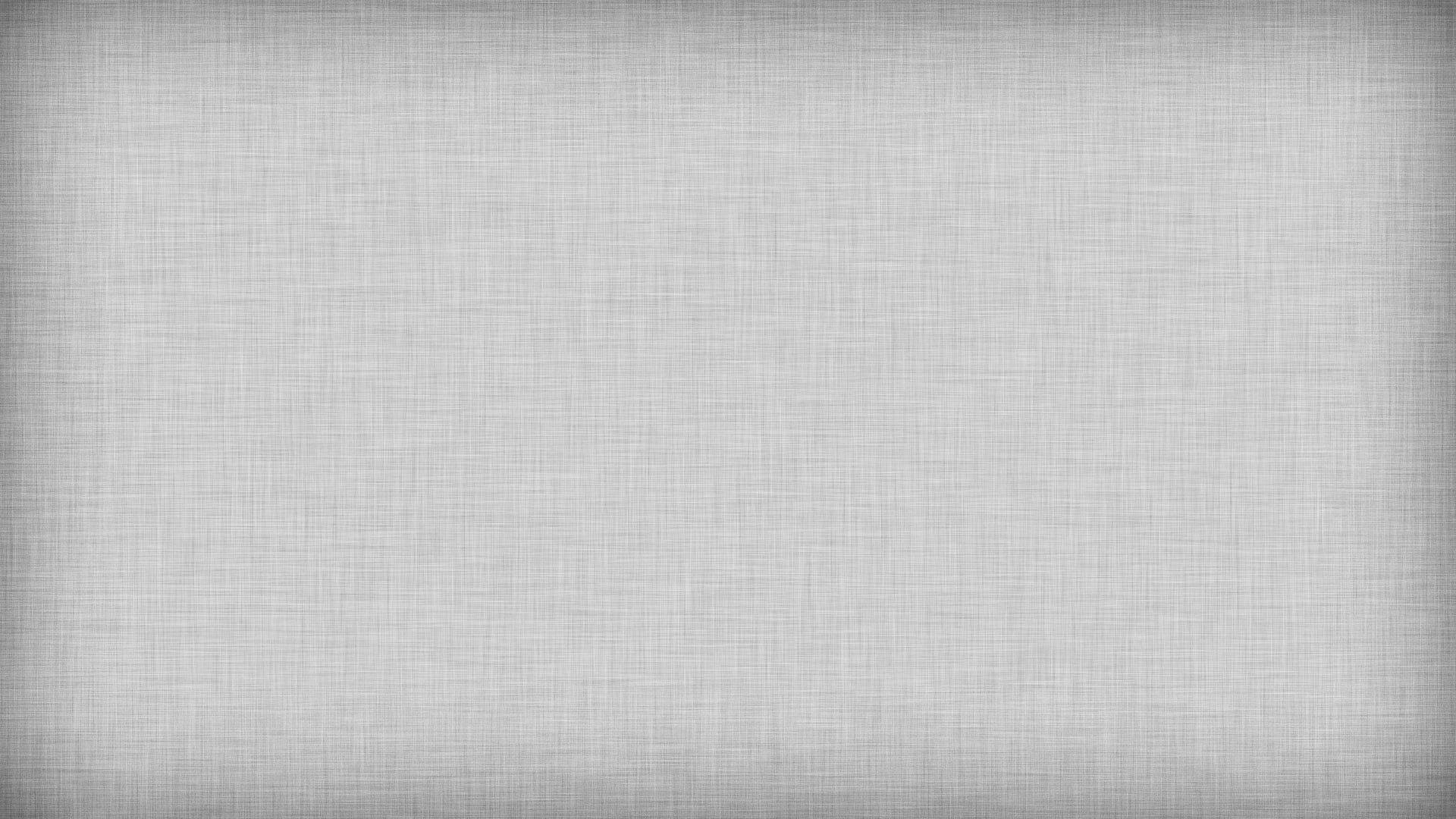 Содержит
• возможные наименования должностей
• требования к образованию и опыту работы 
• требования к знаниям и умениям
 
Включает набор обобщенных трудовых функций
Каждая обобщенная функция распадается на отдельные трудовые функции с перечнем конкретных трудовых действий, которые должен выполнять работник.
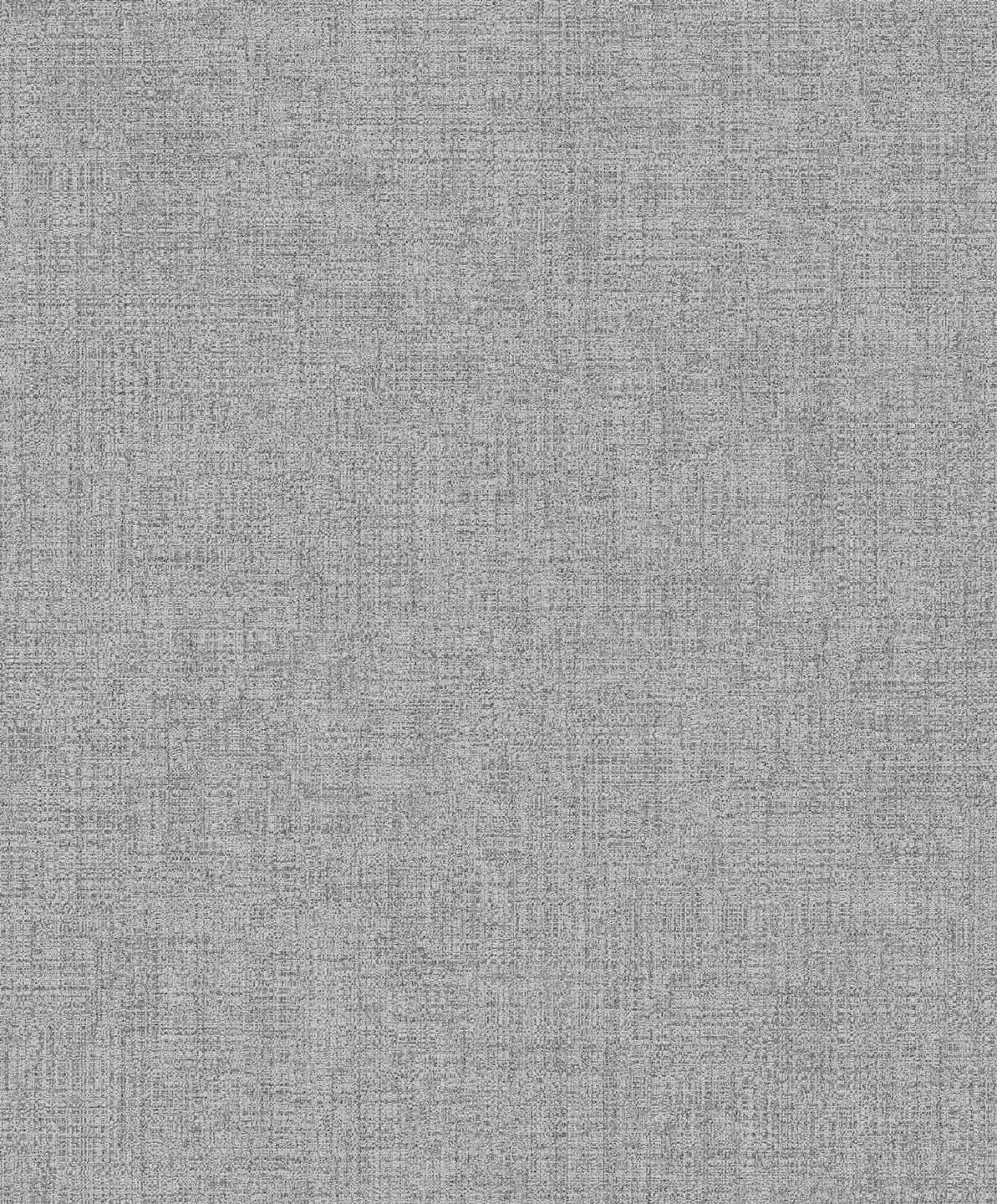 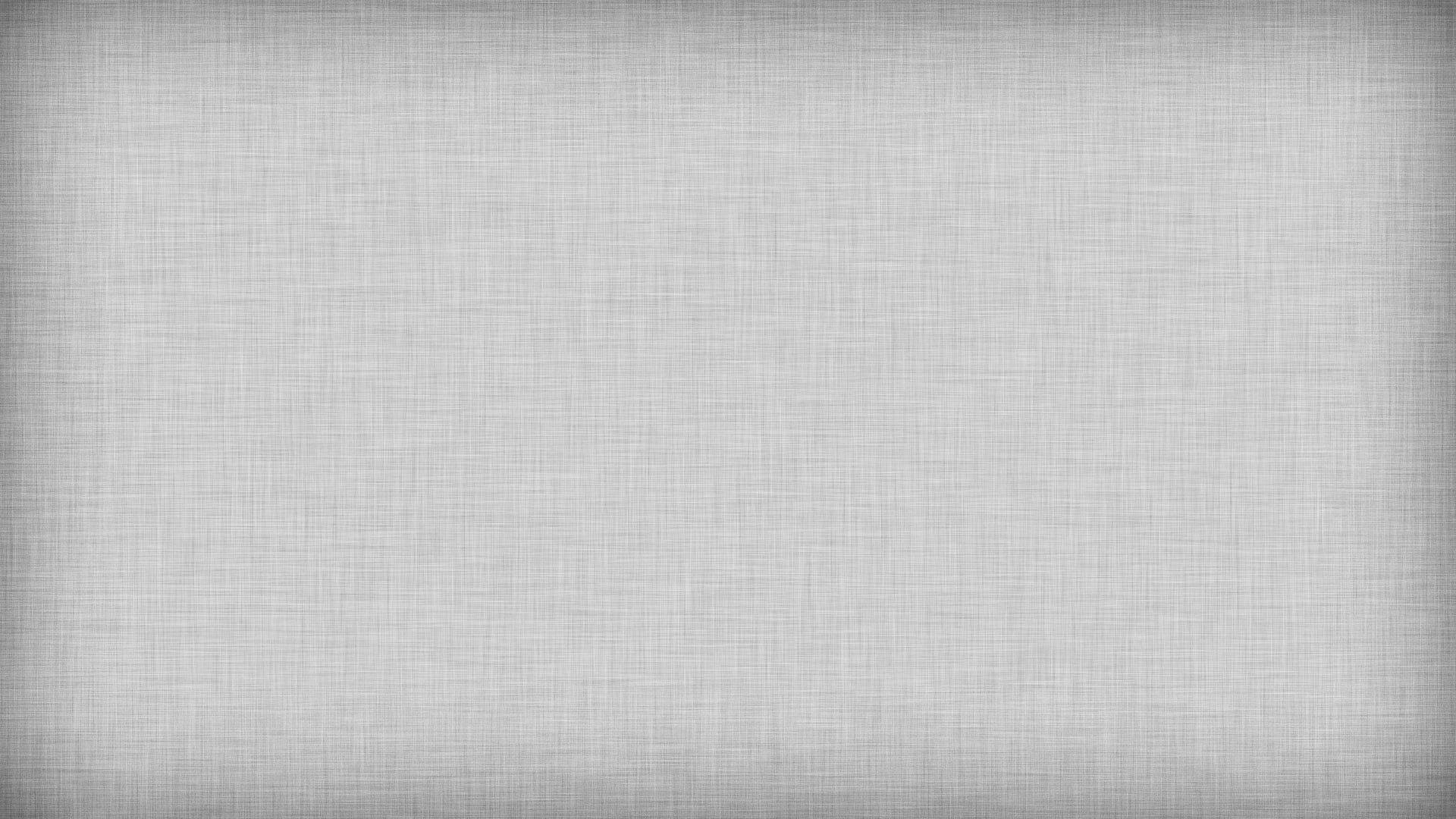 ВВЕДЕНИЕ ПРОФСТАНДАРТА: Подготовительный этап
•  Изучить ПС, детально ознакомиться с квалификационными требованиями
• Изучить положения ТК РФ о порядке внедрения и применения профессиональных стандартов, приказы и разъяснения Министерства труда на данную тему
• Провести ревизию действующих локальных организационно-распорядительных документов
• Разработать комплекс организационных мероприятий по внедрению ПС
 • Принять распорядительные документы, утверждающие порядок внедрения ПС 
• Провести ознакомительную беседу с коллективом по вопросам введения профессионального стандарта
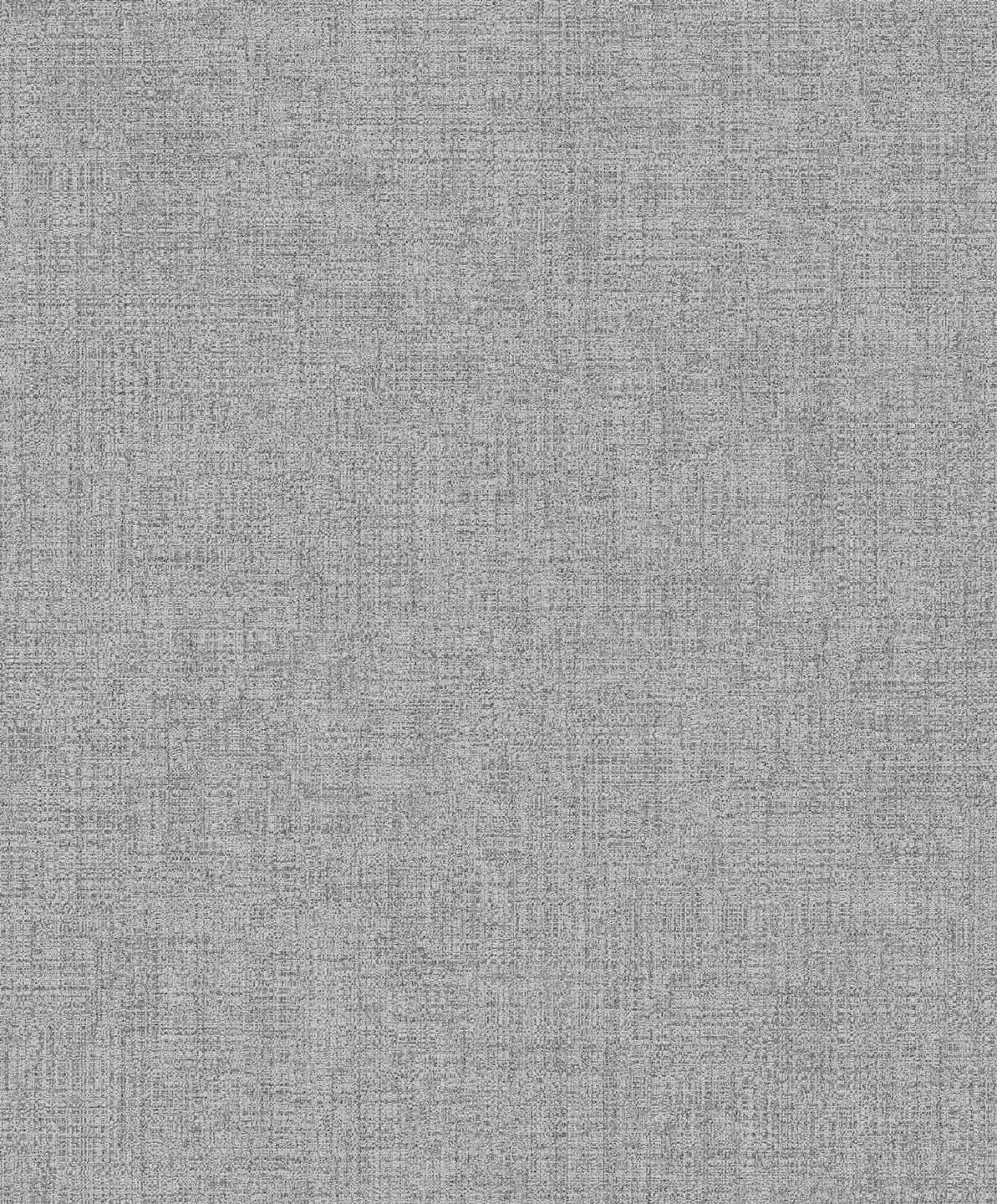 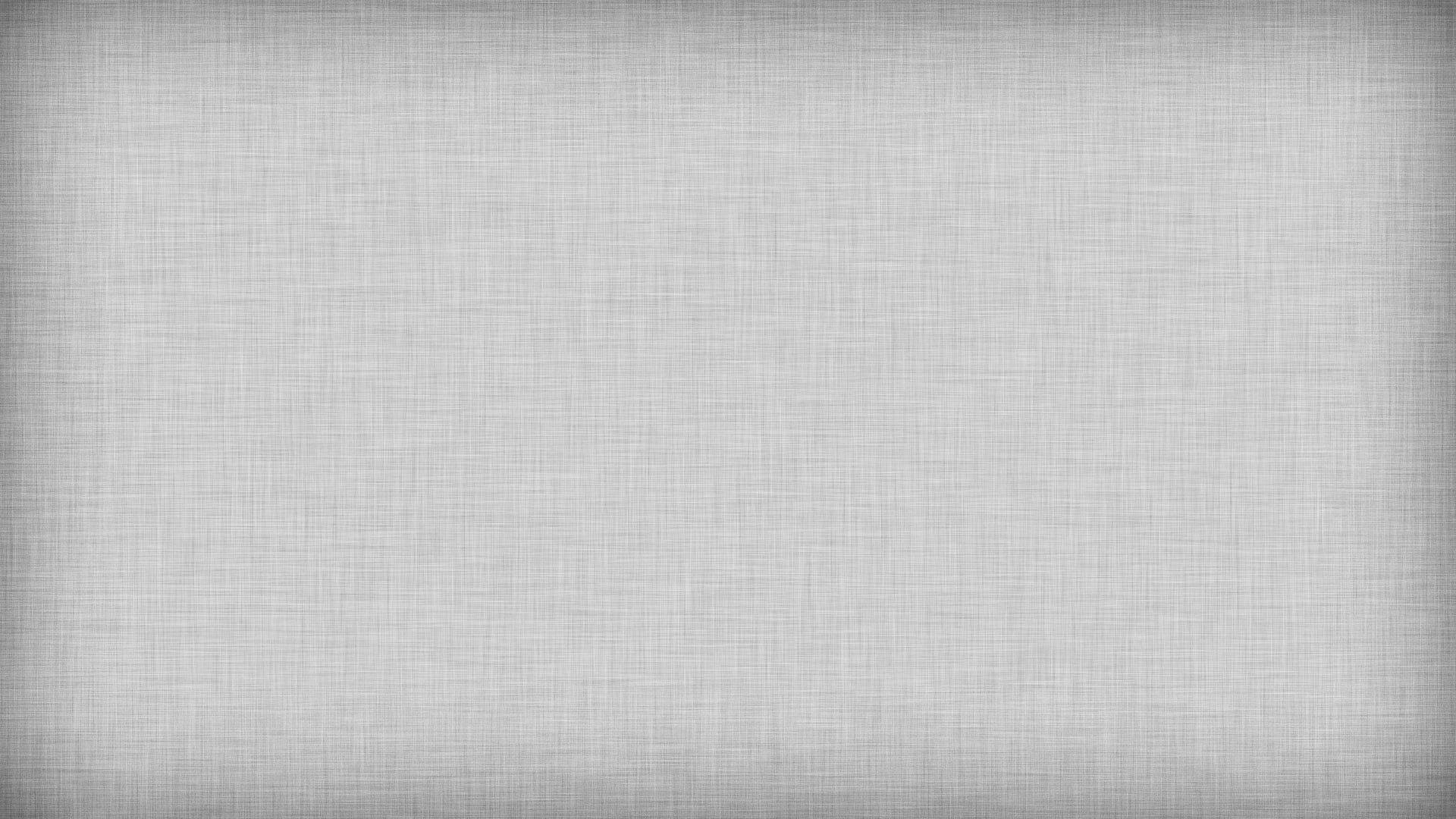 ВВЕДЕНИЕ ПРОФСТАНДАРТА: Подготовительный этап
• Создать рабочую группу по внедрению профстандарта «Специалист по библиотечно-информационной деятельности» (далее – Рабочая группа) из числа компетентных и квалифицированных работников библиотеки
• Разработать обязанности Рабочей группы, утвердить Положение о рабочей группе по внедрению профстандартов
• Разработать План-график мероприятий по внедрению профессионального стандарта
• Утвердить (в случае отсутствия) состав аттестационной комиссии для аттестации работников библиотеки
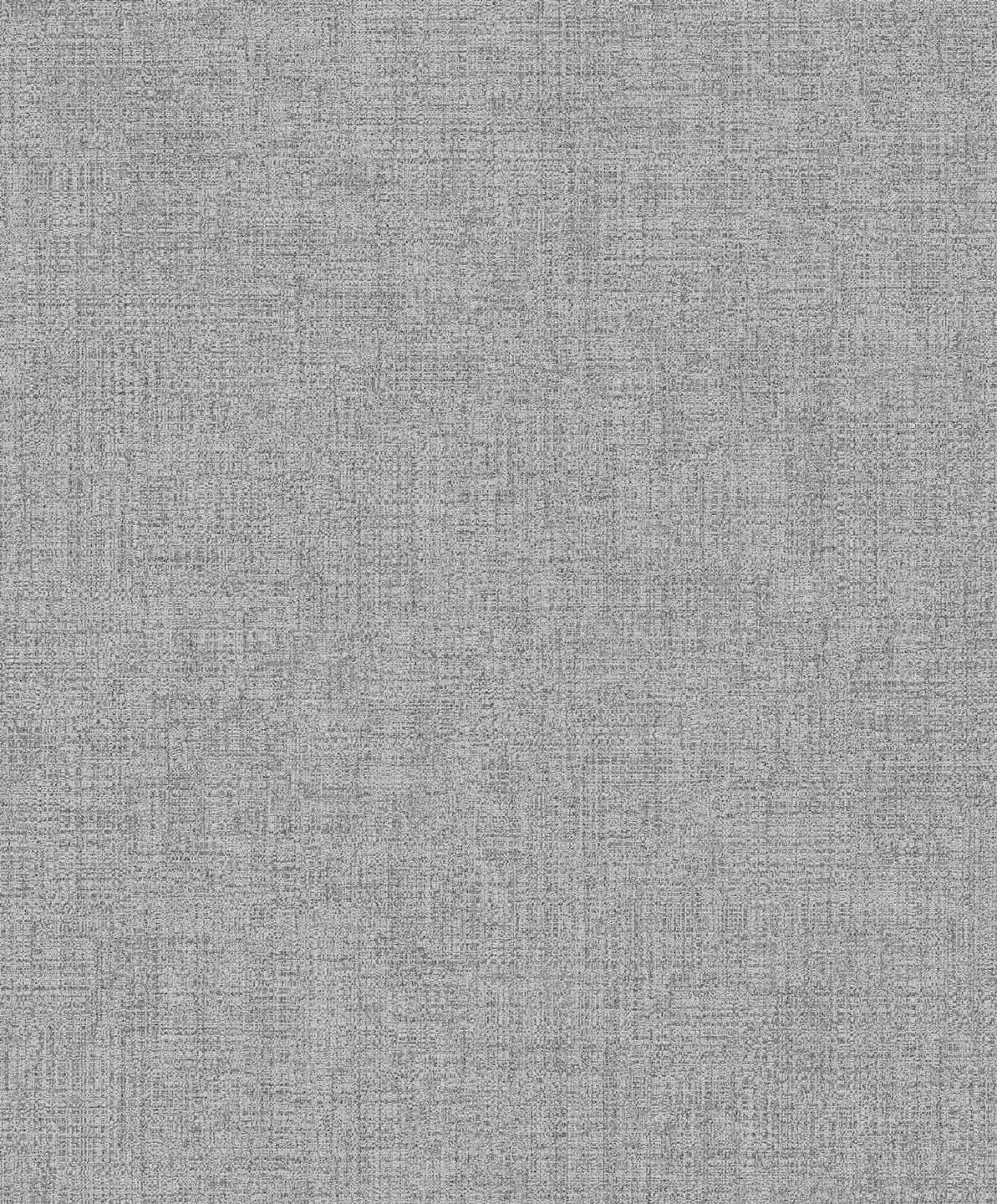 ОБРАЗЦЫ ДОКУМЕНТОВ
Образцы документов – Приказа, Положения о рабочей комиссии и Плана – см. : «Введение профессиональных стандартов в деятельность ГУК ТО «РБИК»
https://tularlic.ru/upload/pdf/Приказ_О_создании_рабочей_группы_по_внедрению_профессиональных.pdf
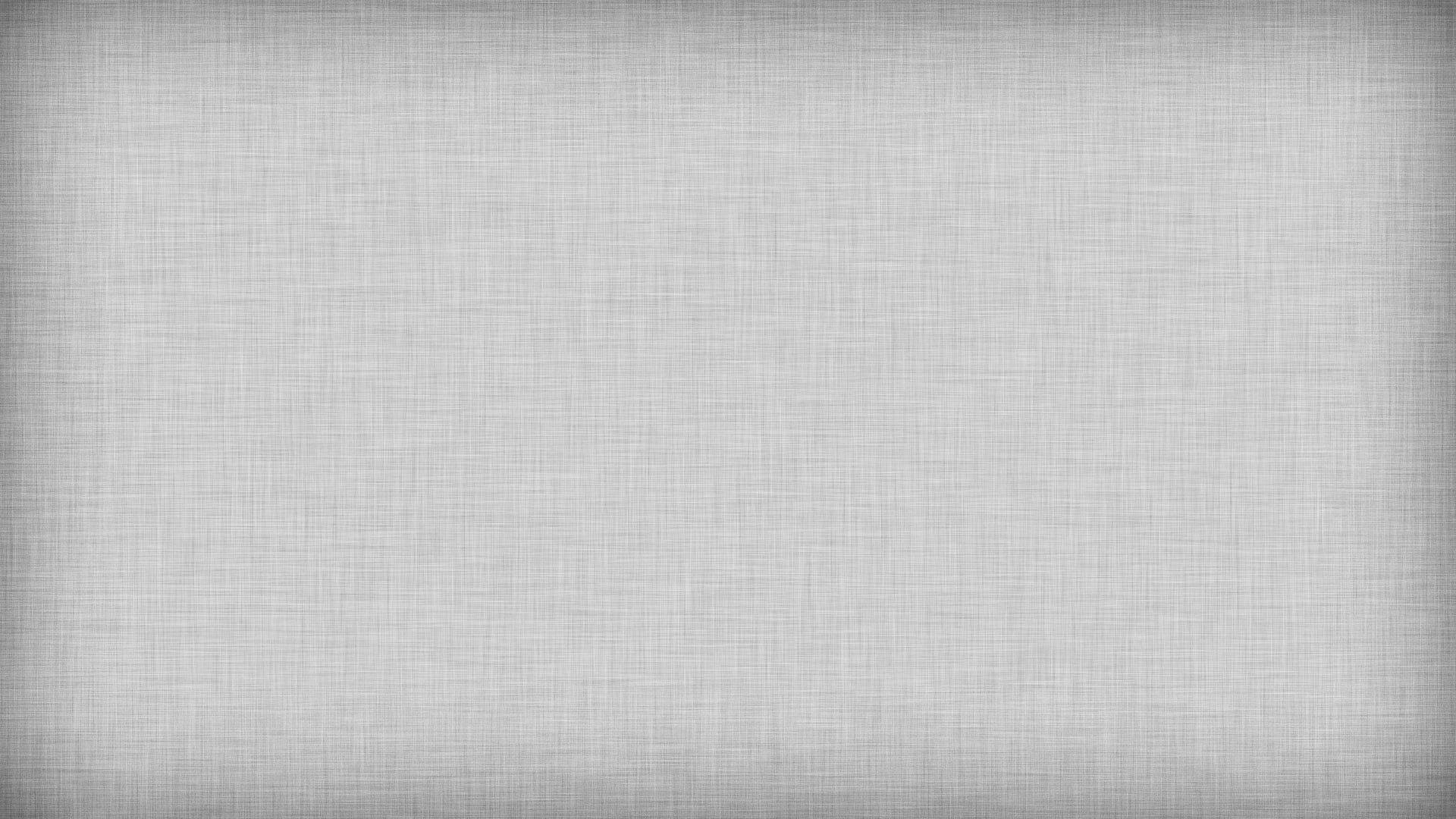 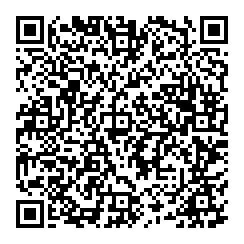 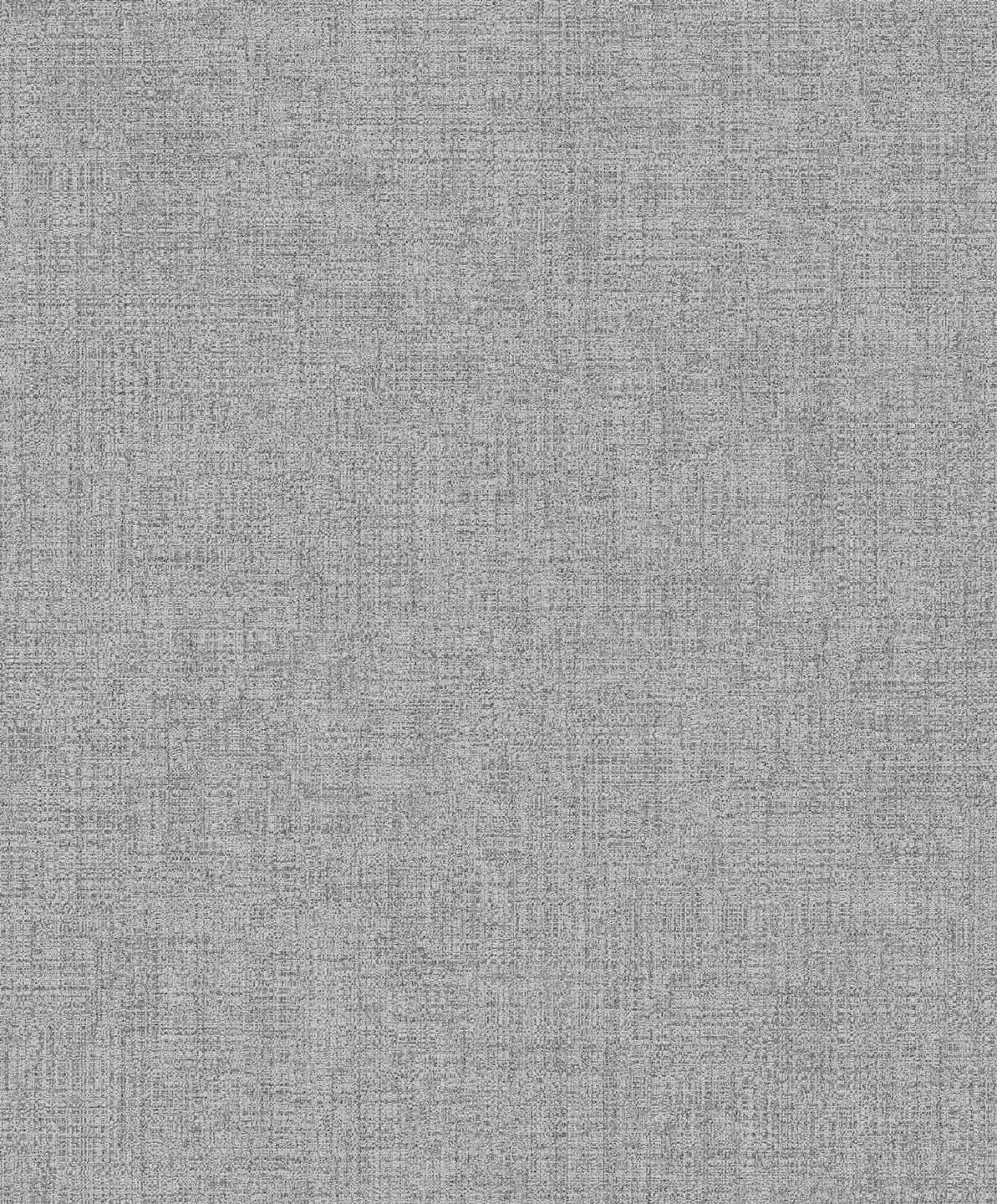 МЕРОПРИЯТИЙ ПО ВНЕДРЕНИЮ ПРОФЕССИОНАЛЬНОГО СТАНДАРТА
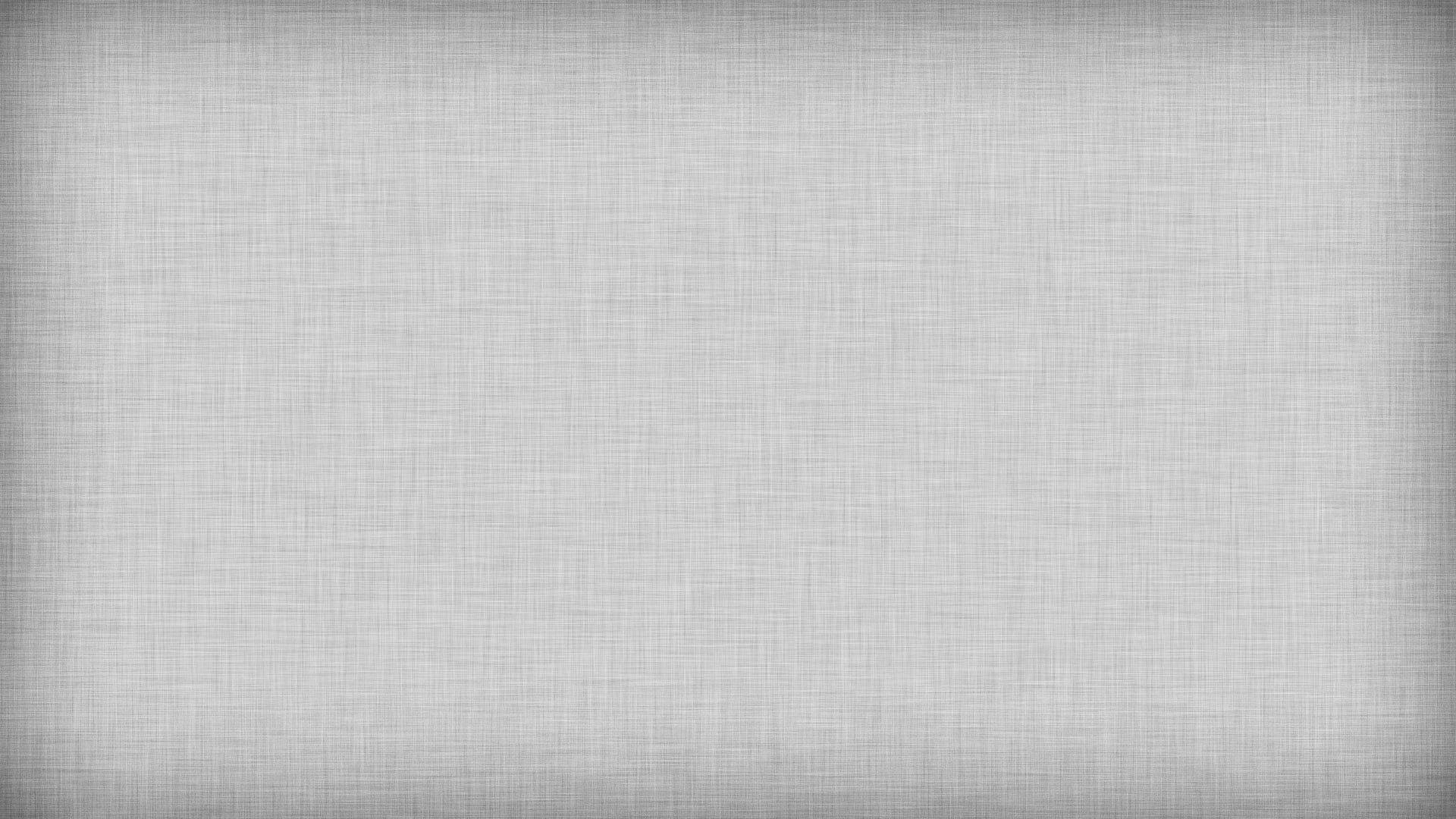 Определить необходимость профессиональной подготовки
Проверить соответствие квалификации работника квалификационным требованиям ПС
Изучить квалификационные требования
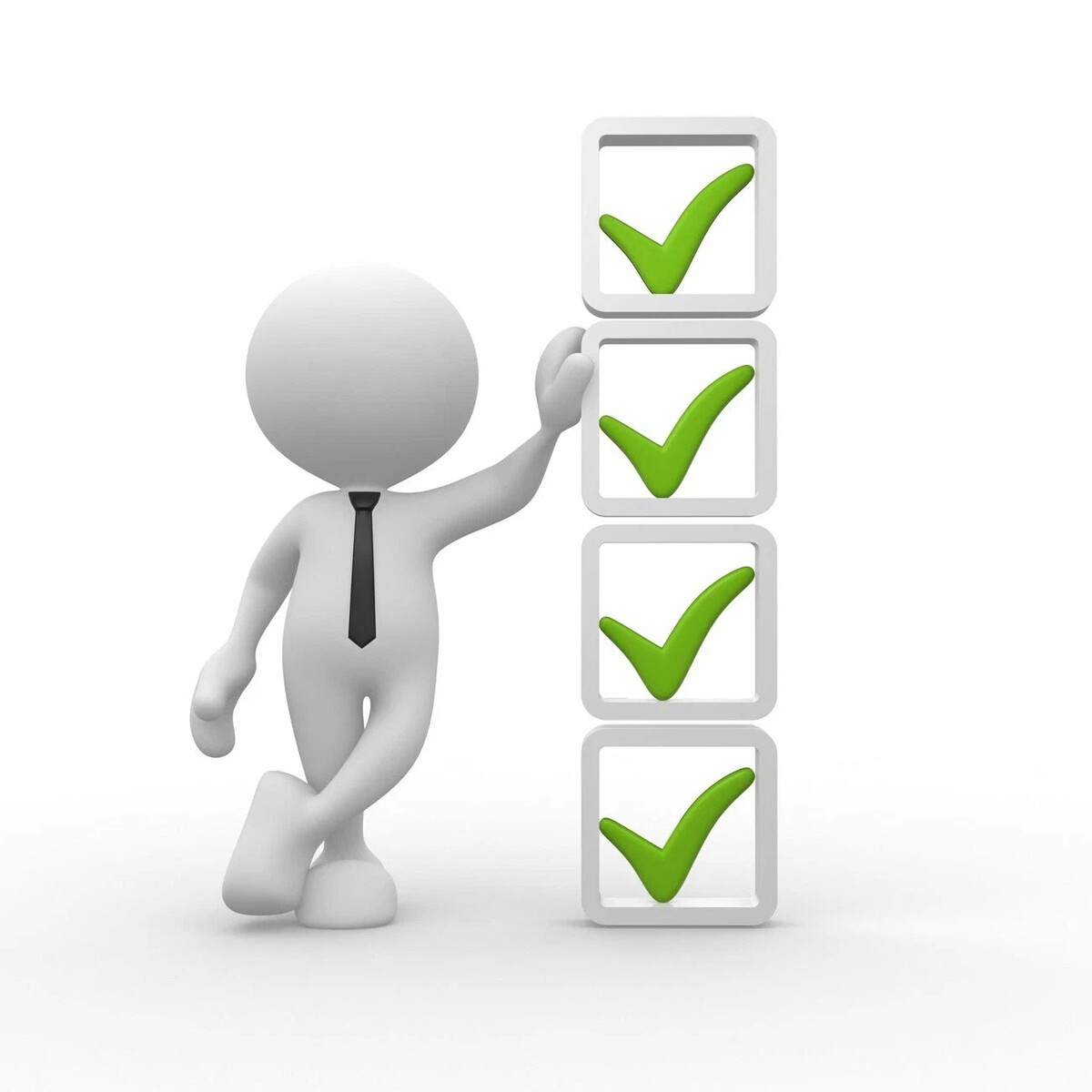 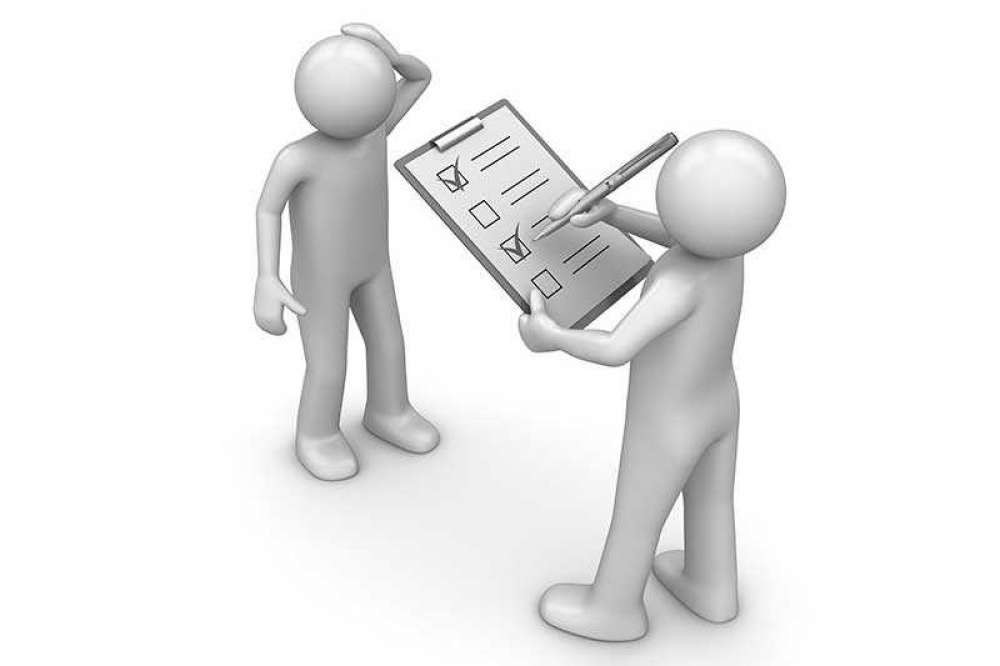 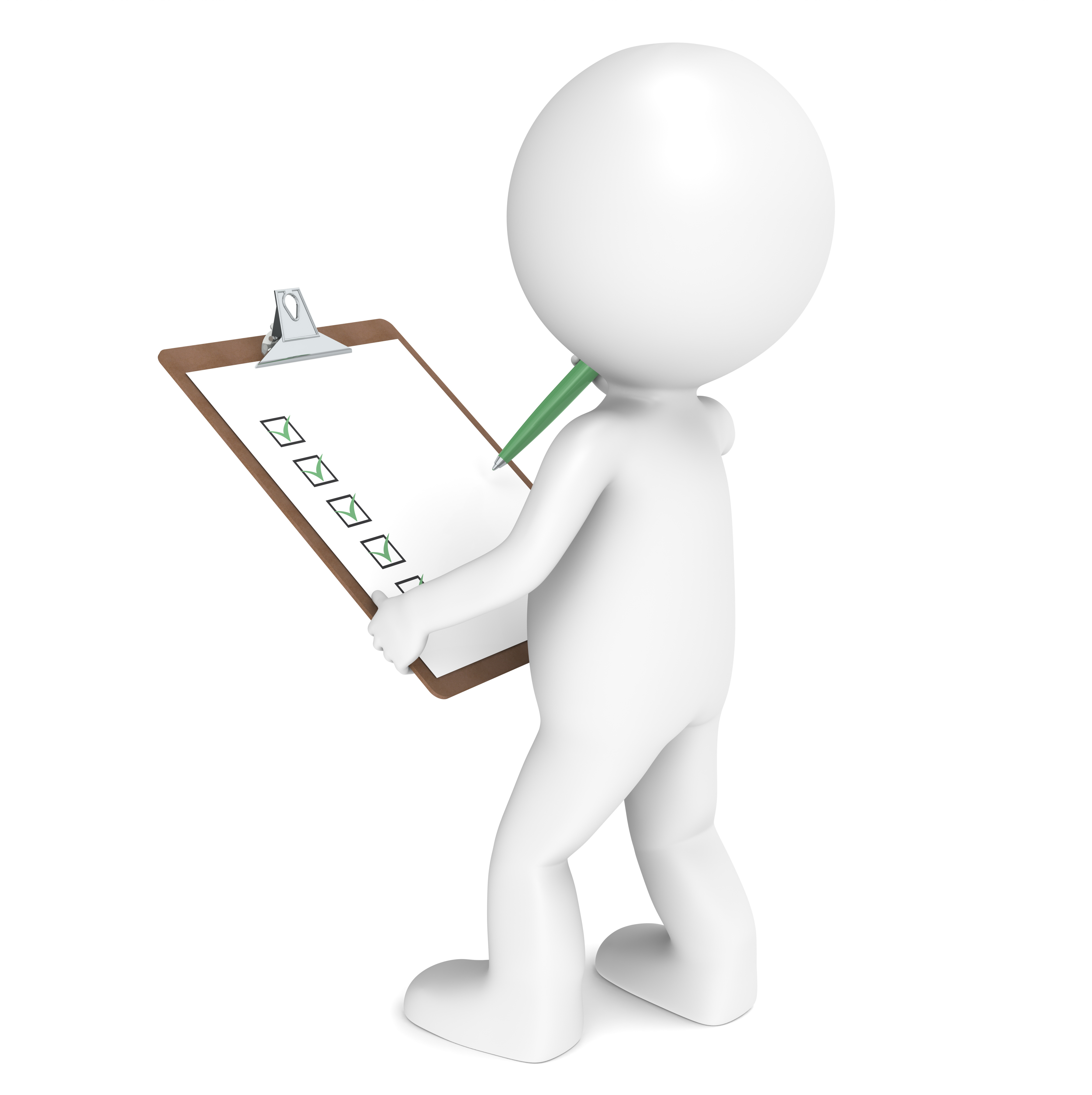 Составить Список работников, которые в этом нуждаются в проф.подготовке
Разработать план-график профессиональной подготовки
Разработать план-график аттестации
(в случае отсутствия)
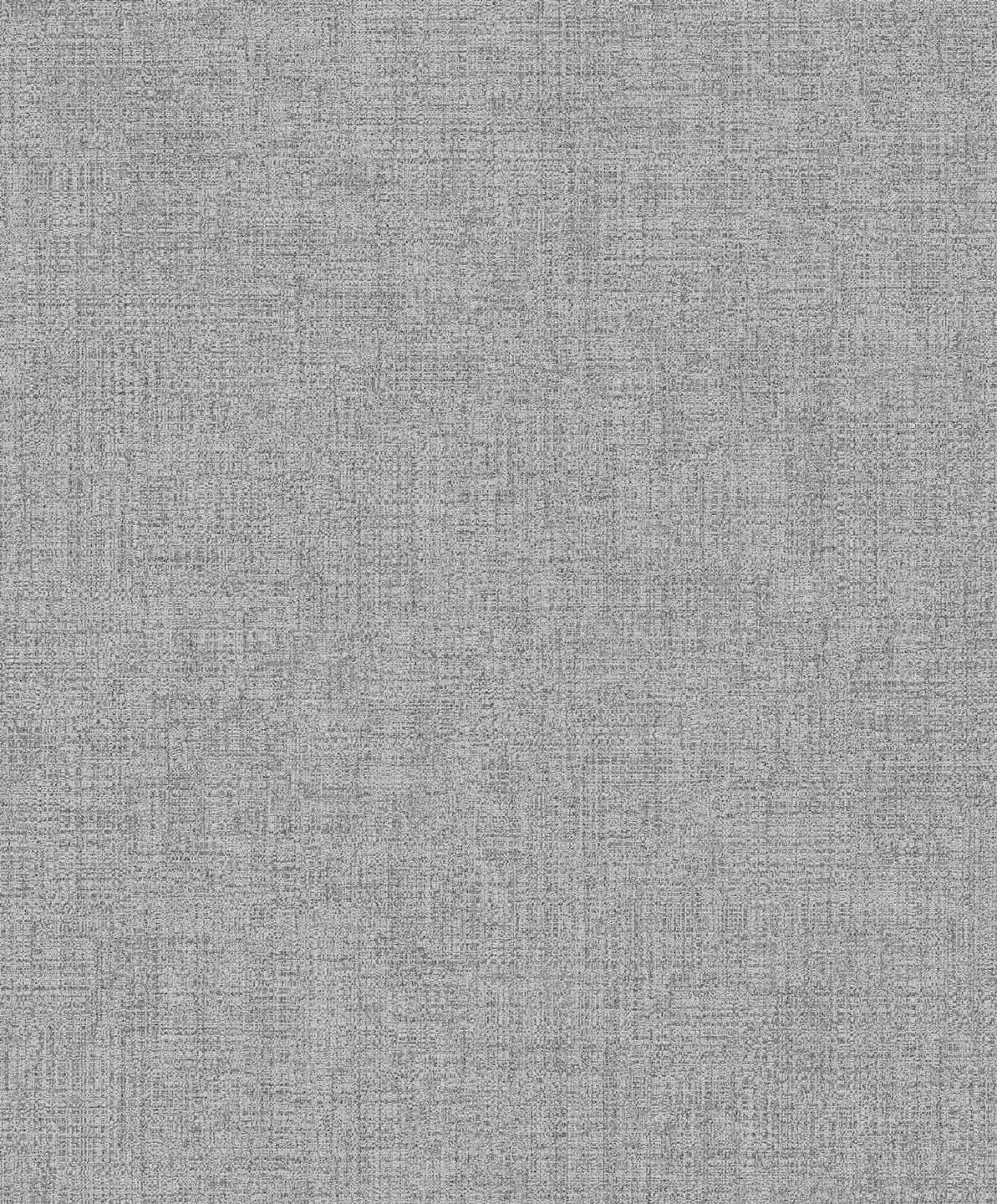 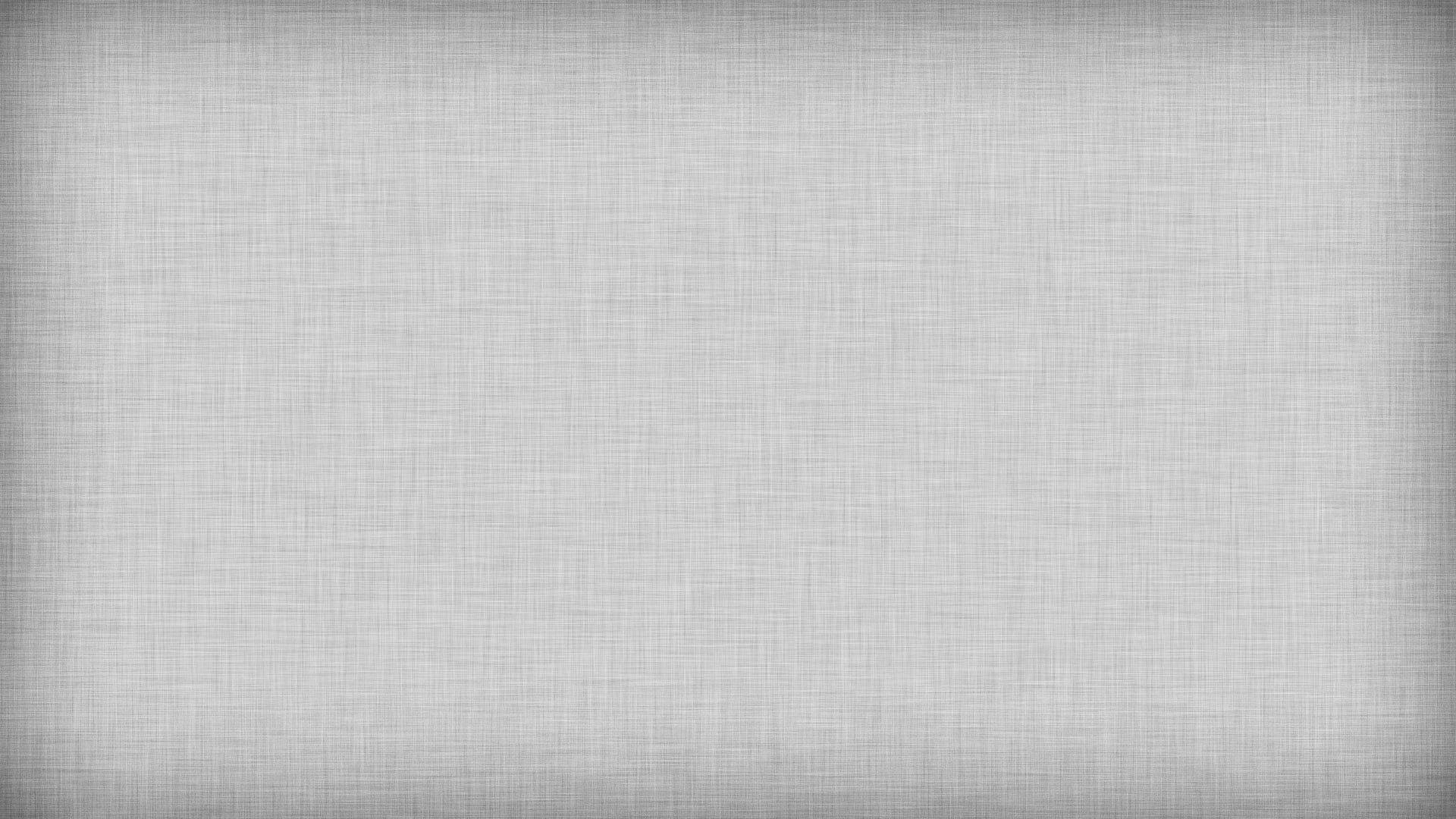 УРОВНИ КВАЛИФИКАЦИИ
Утверждены приказом Министерства труда и социальной защиты РФ от 12 апреля 2013 г. № 148н
• Всего Приказом предусмотрены 9 уровней
• Профстандарт специалиста по БИД предусматривает 6-й и 7-й уровни
• Показатели уровней квалификации состоят из разделов: 
1.Полномочия и ответственность 
2. Характер знаний 
3. Характер умений 
4. Основные пути достижения уровня квалификации (образование и опыт работы)
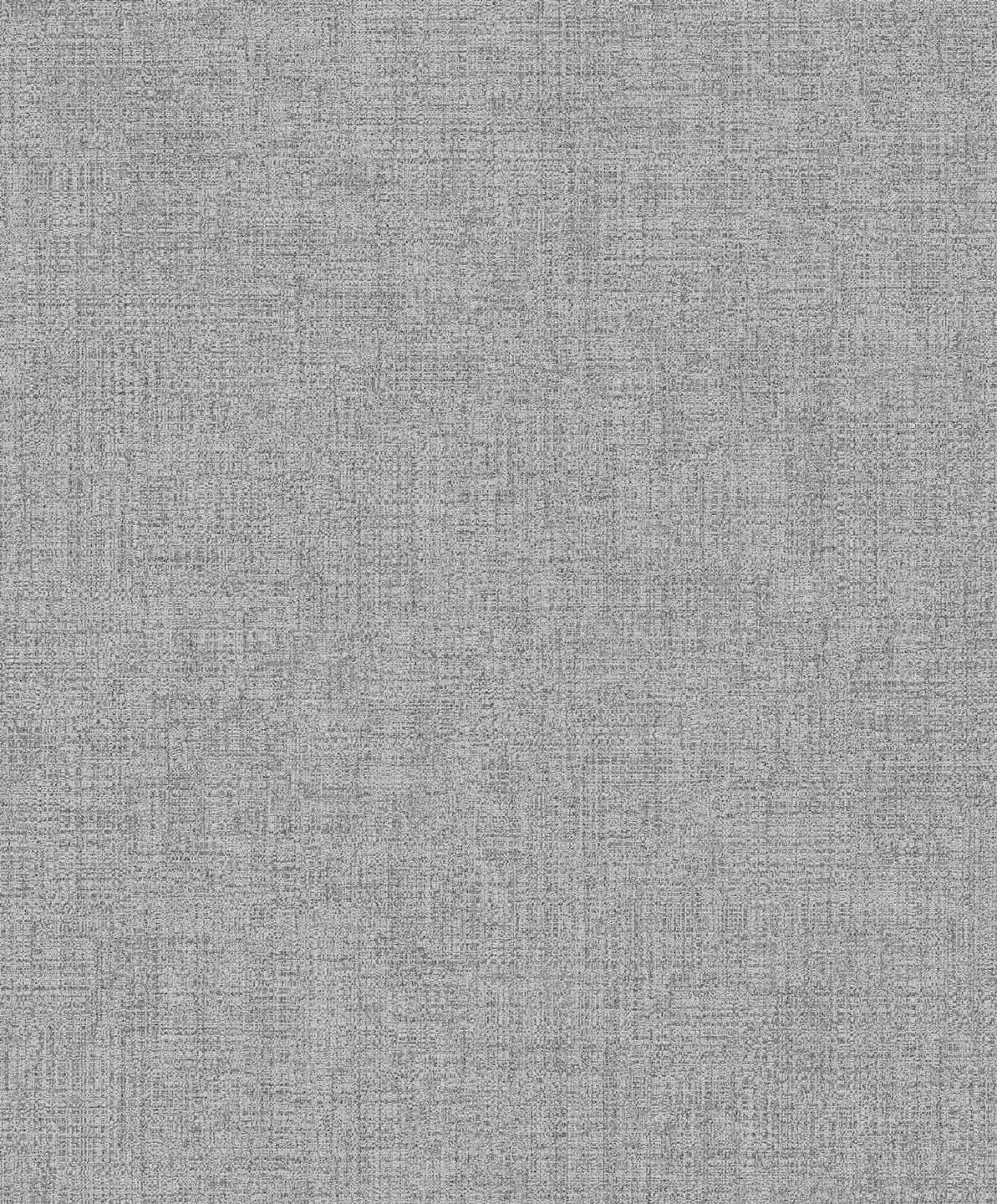 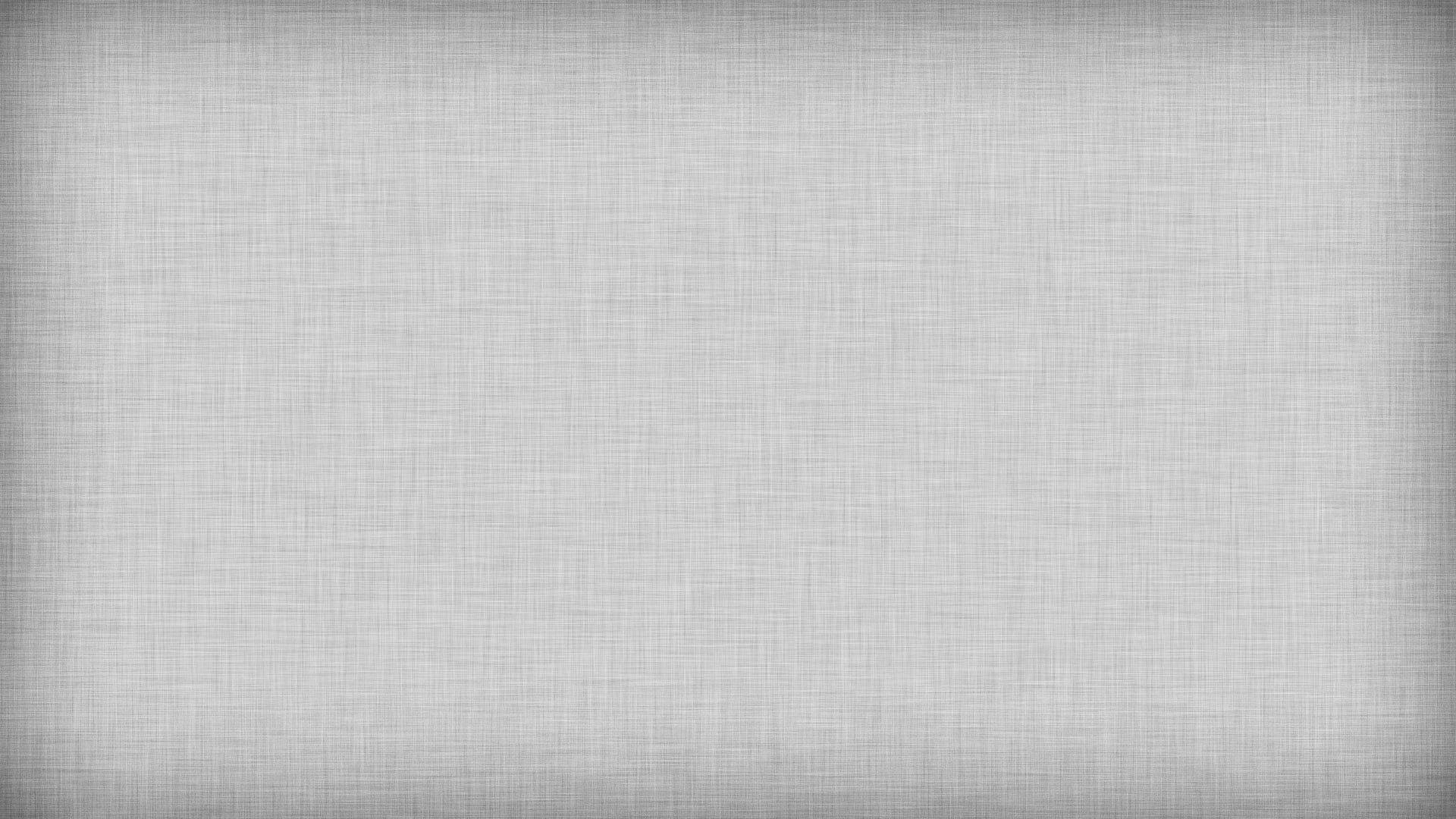 6-й уровень квалификации
Требуется для обобщенных трудовых функций:
Библиотечно-информационное обслуживание пользователей, Формирование, учет и обработка библиотечного фонда, Организация и сохранение библиотечного фонда, Каталогизация документов, ведение справочно-поискового аппарата библиотеки 
6 уровень предполагает 
• Среднее профессиональное образование по программам подготовки специалистов среднего звена
• Высшее образование – бакалавриат
• Дополнительные профессиональные программы
• Практический опыт. 

           Примечание: работать в профессии можно и с непрофильным образованием, но тогда нужно пройти дополнительное профессиональное образование
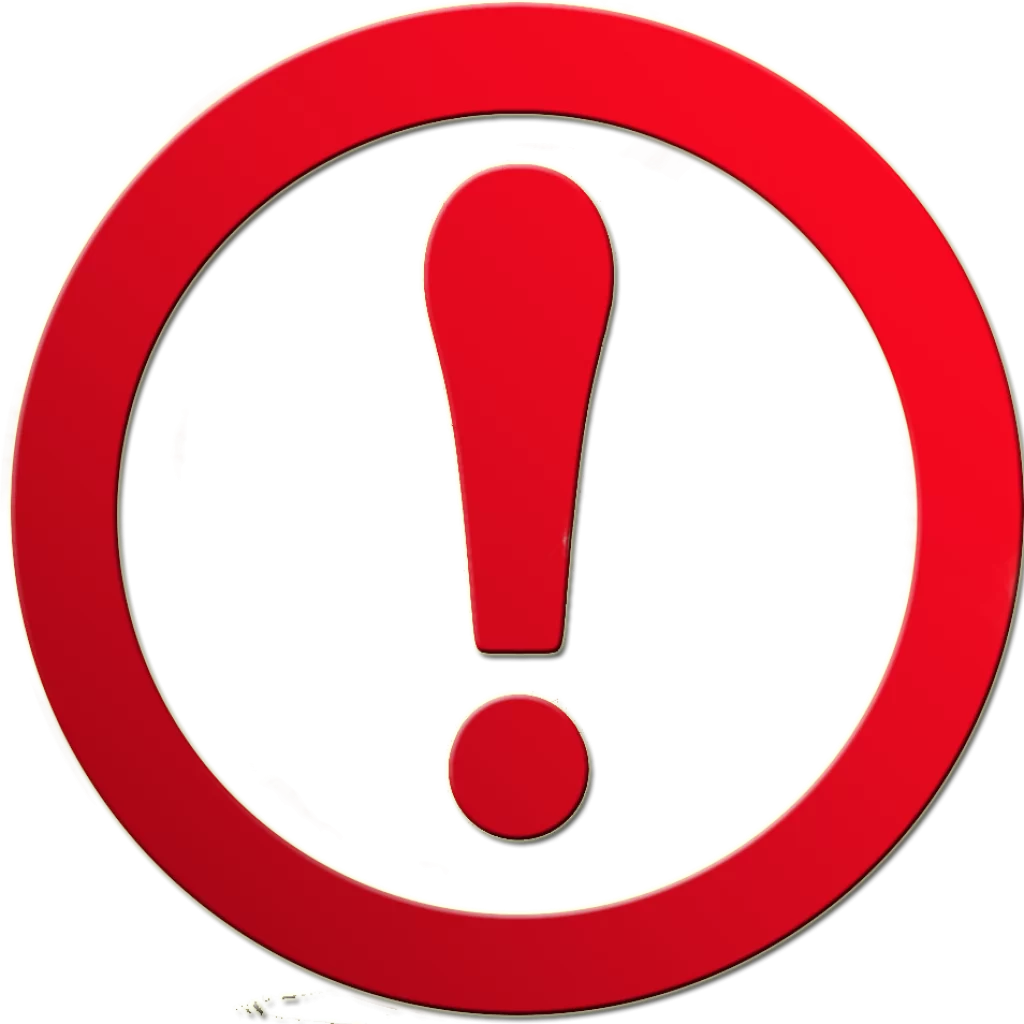 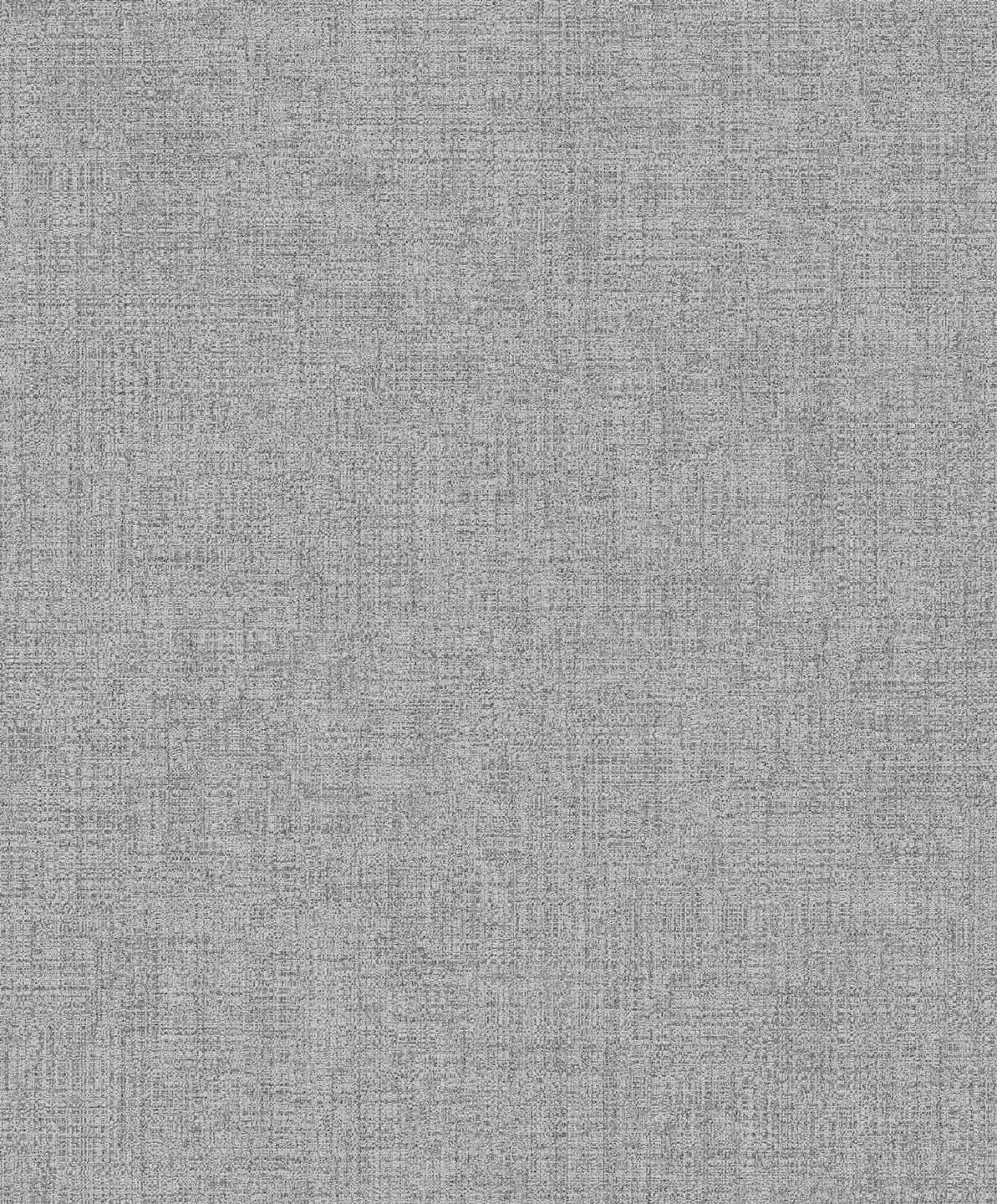 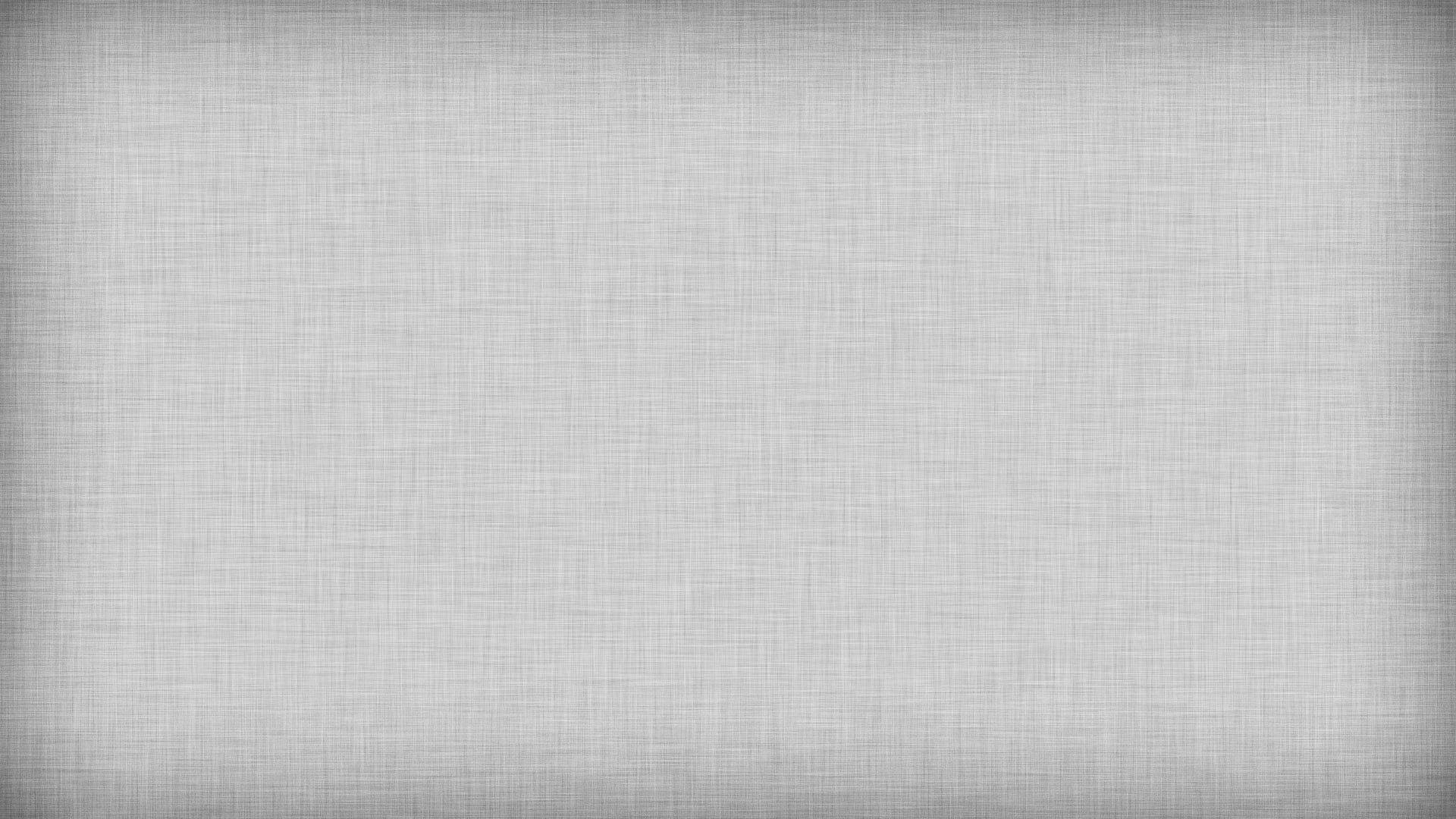 7-й уровень квалификации
Трудовые функции: 
Библиографическая и информационно-аналитическая деятельность в библиотеке; Библиотечная исследовательская, методическая и проектная деятельность; Организация деятельности структурного подразделения библиотеки
7-й уровень предусматривает 
• Высшее образование: бакалавриат, специалитет, магистратура – профильное 
• Высшее образование: бакалавриат, специалитет, магистратура – Непрофильное плюс Дополнительные профессиональные программы 
• Практический опыт 
 Для руководителя структурного подразделения должна быть профильная магистратура 
            
            Примечание: работать в профессии можно и с непрофильным образованием, но тогда нужно пройти дополнительное профессиональное образование.
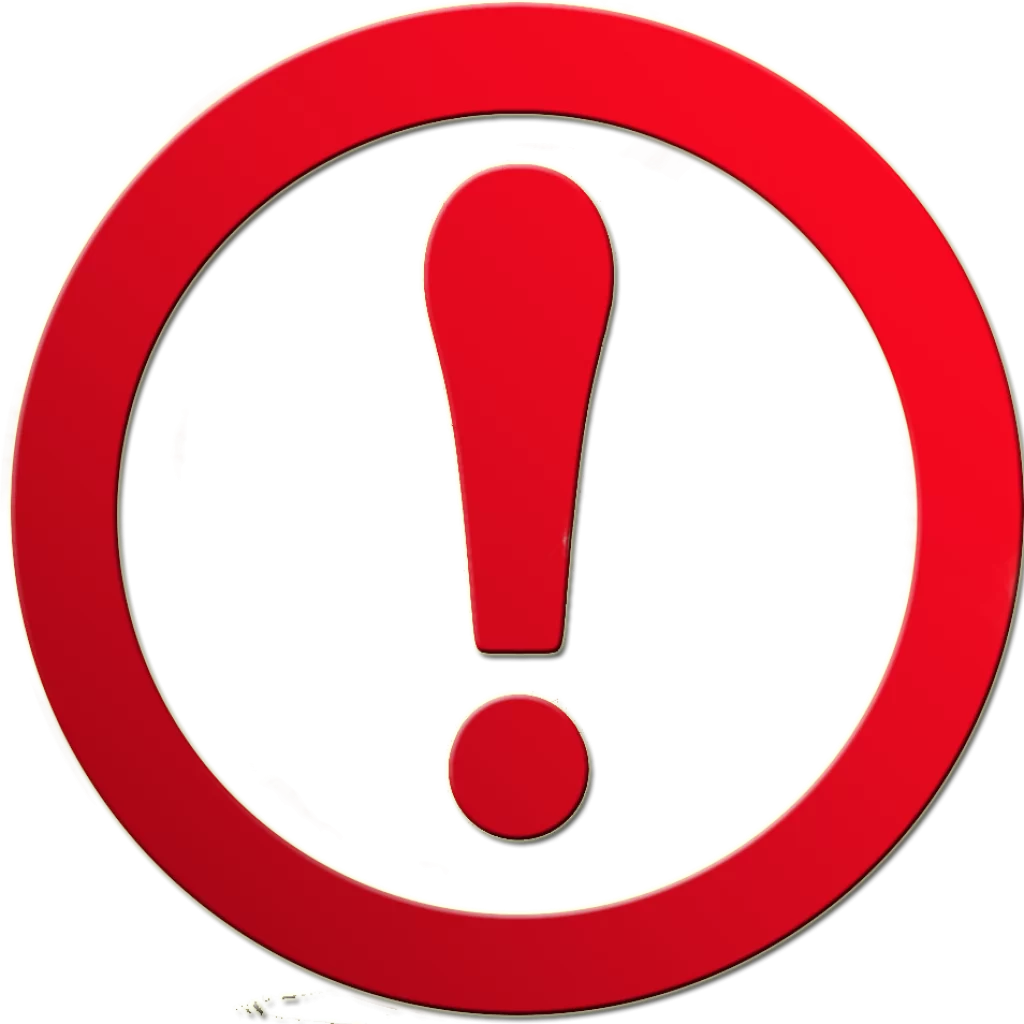 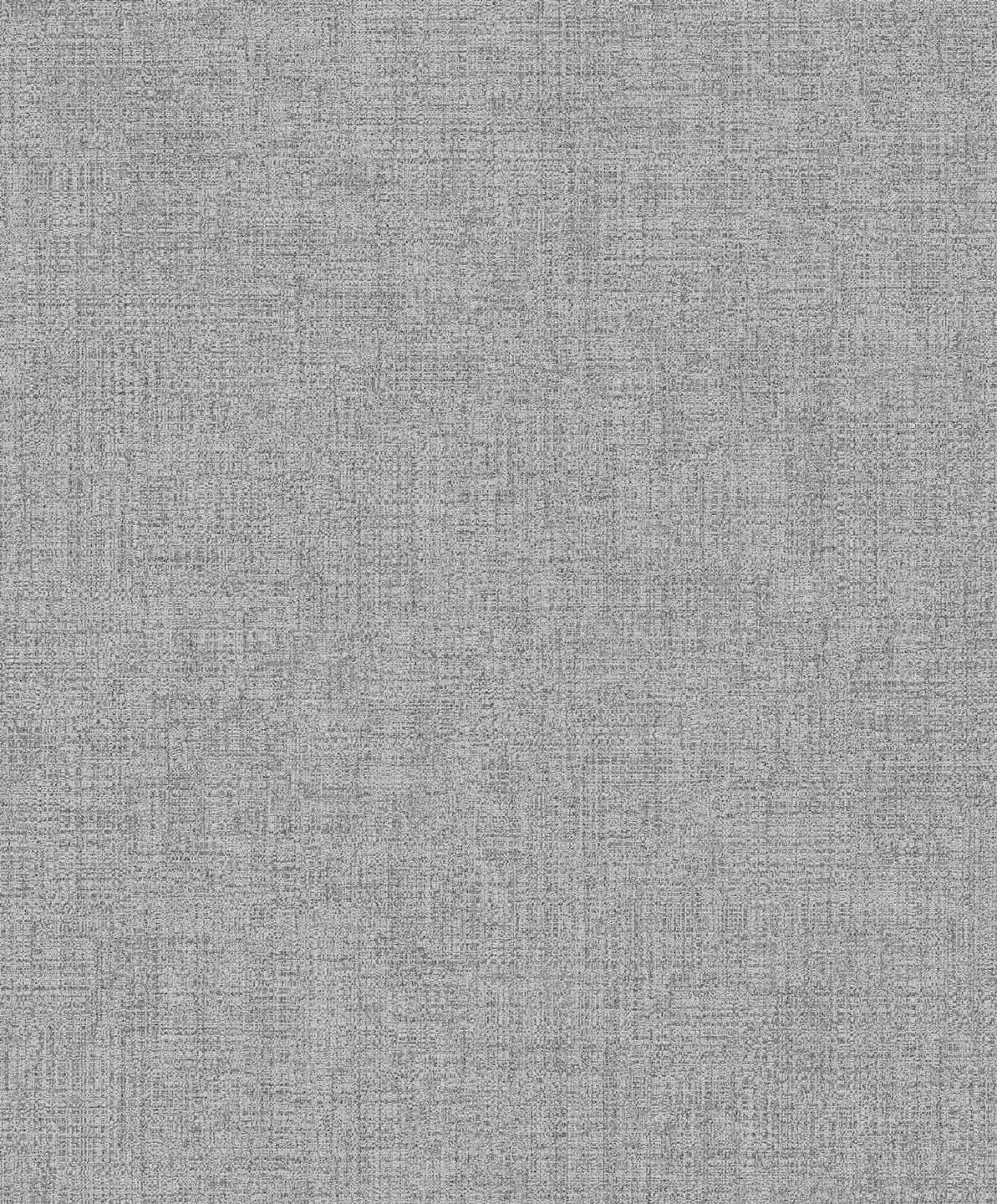 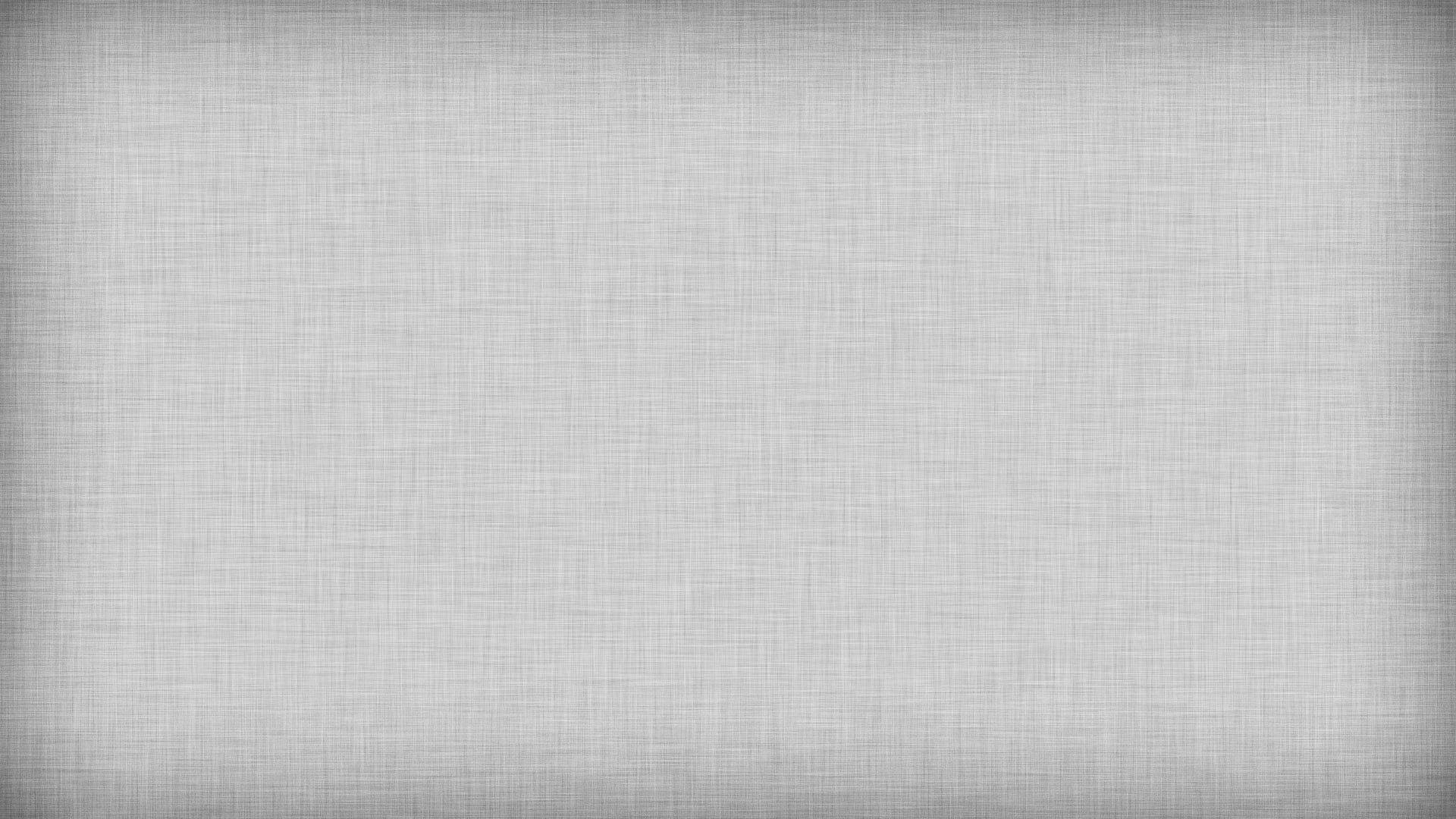 ПРОВЕРКА КВАЛИФИКАЦИИ
осуществляется в по документам сотрудника: 
– об образовании и о квалификации (диплом об окончании учебного заведения) 
– о дополнительном профессиональном образовании
– по трудовой книжке
Виды документов о повышении квалификации:
Диплом о 
профессиональной переподготовке
Удостоверение о 
повышении квалификации
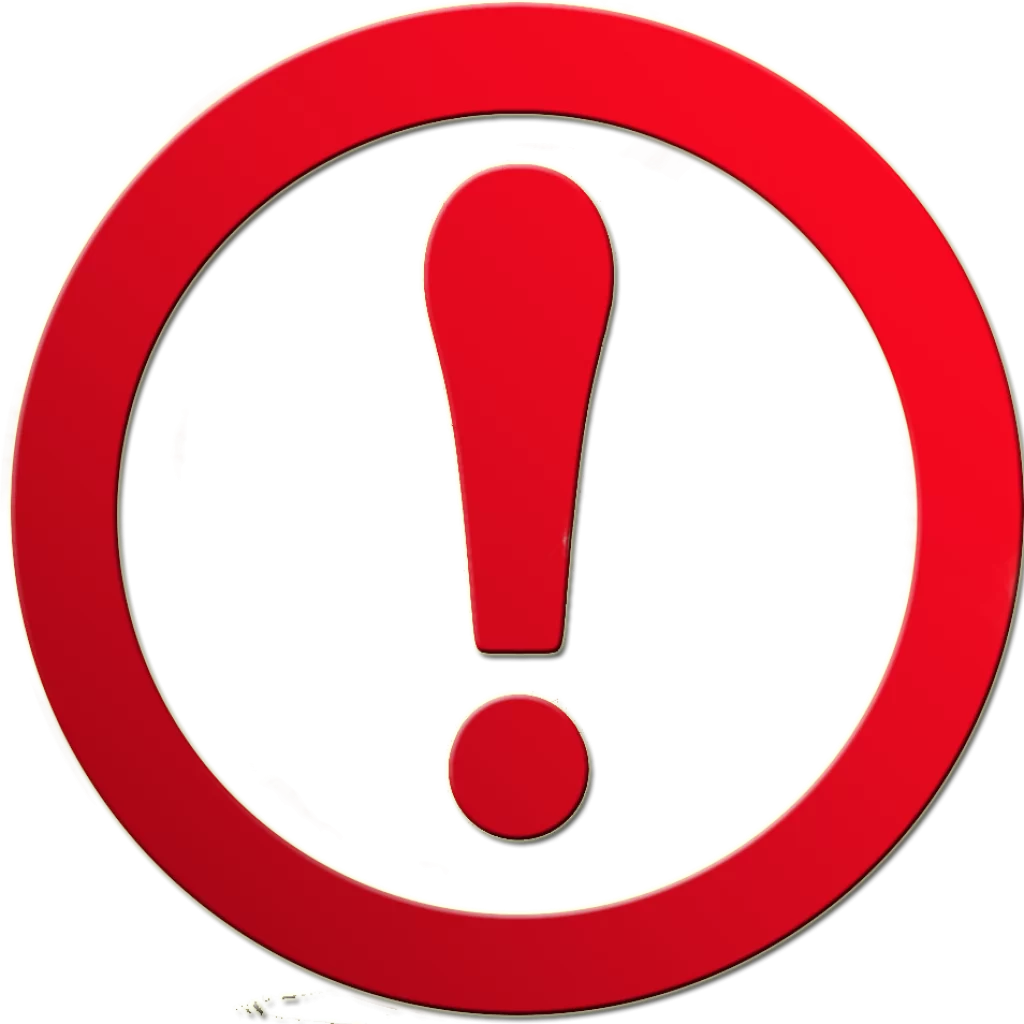 Повышение квалификации в профстандарте - не реже одного раза в 3 года.
Опыт работы – подтверждают записи в трудовой книжке, а также трудовой договор, приказы по личному составу (о приеме, переводе, увольнении), личная карточка работника (форма Т-2), личное дело работника, бухгалтерские документы по оплате труда (лицевой счет работника).
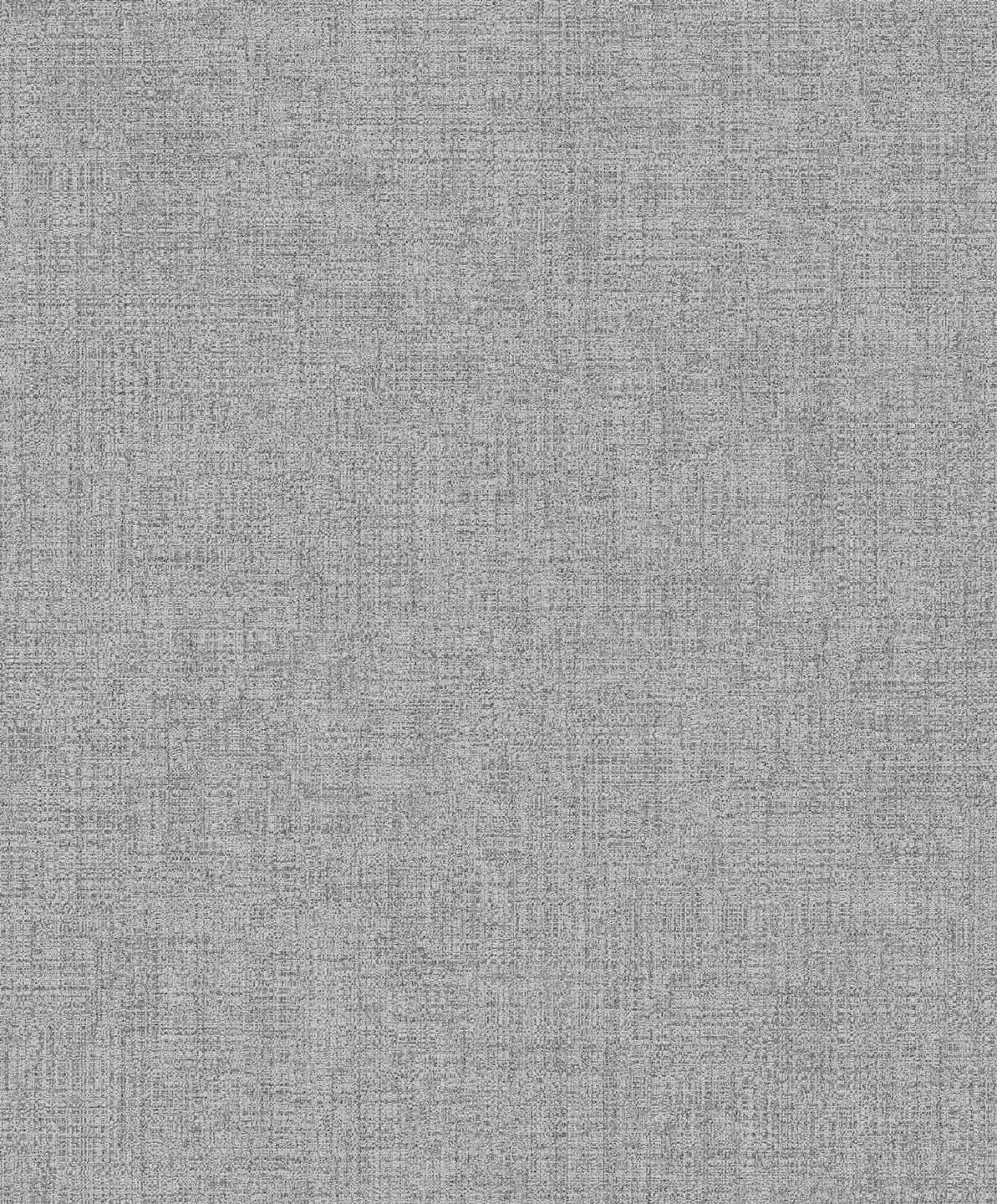 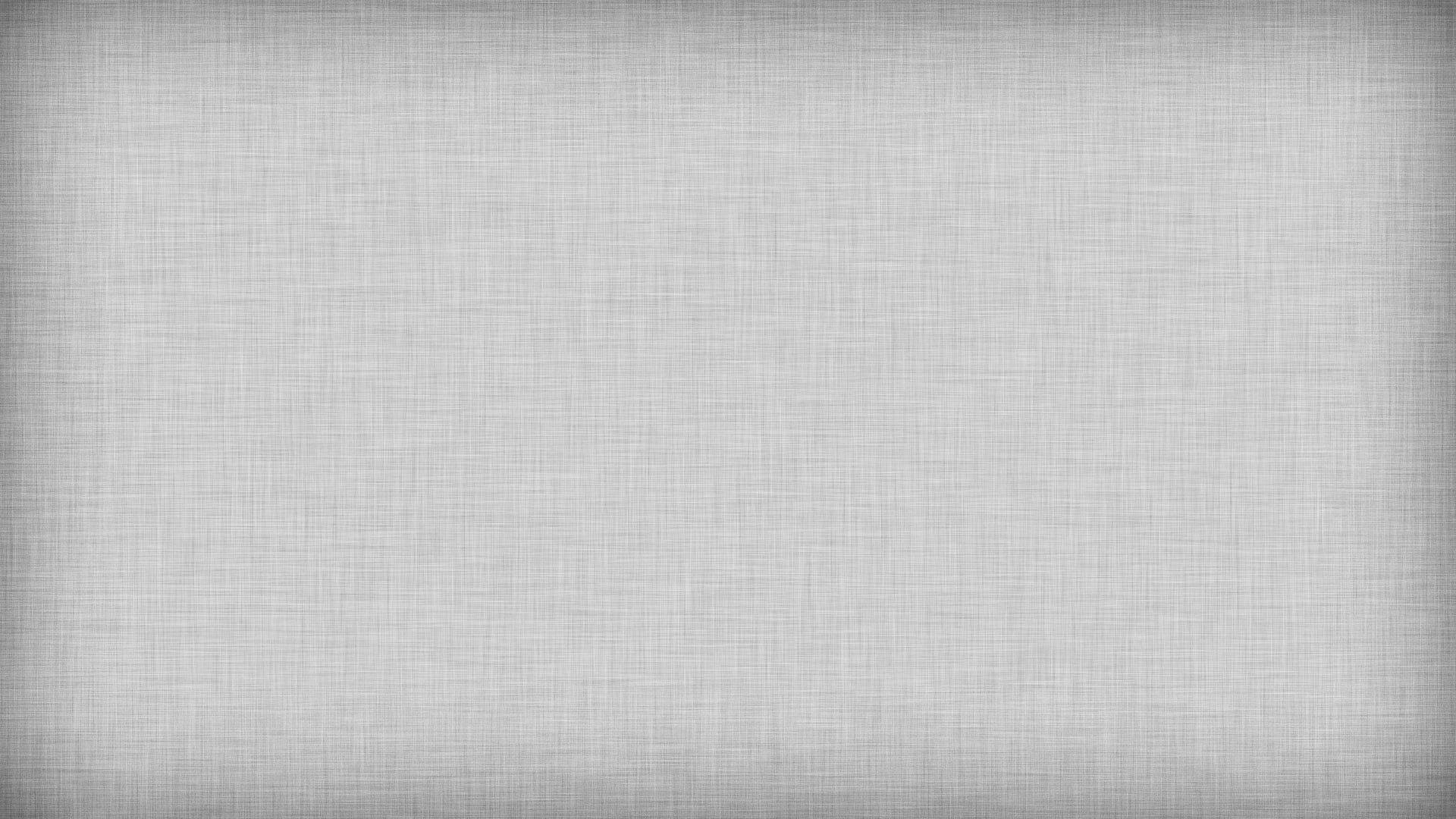 АТТЕСТАЦИЯ РАБОТНИКОВ
В соответствии с Положением об аттестации работников или иным ЛНА, описывающим данную процедуру. (См.: Приказ МК РФ от 24 июня 2016 г. N 1435 «Об утверждении порядка проведения периодической аттестации работников библиотек». 
Если уровень квалификации не дотягивает до нормативного:
• перевод на другую должность, соответствующую уровню квалификации
• прохождение дополнительного профессионального обучения или повышения квалификации

Уволить работника за несоответствие требованию ПС нельзя

• Если работодатель все же решает уволить сотрудника с недостаточной квалификацией, необходимо провести обязательную аттестацию
• Лица, не имеющие специальной подготовки или стажа работы, но обладающие достаточным практическим опытом и выполняющие качественно и в полном объеме возложенные на них обязанности, по решению аттестационной комиссии могут быть признаны соответствующими занимаемой должности, и по рекомендации аттестационной комиссии могут быть направлены на обучение по программе дополнительного профессионального образования (переподготовку)
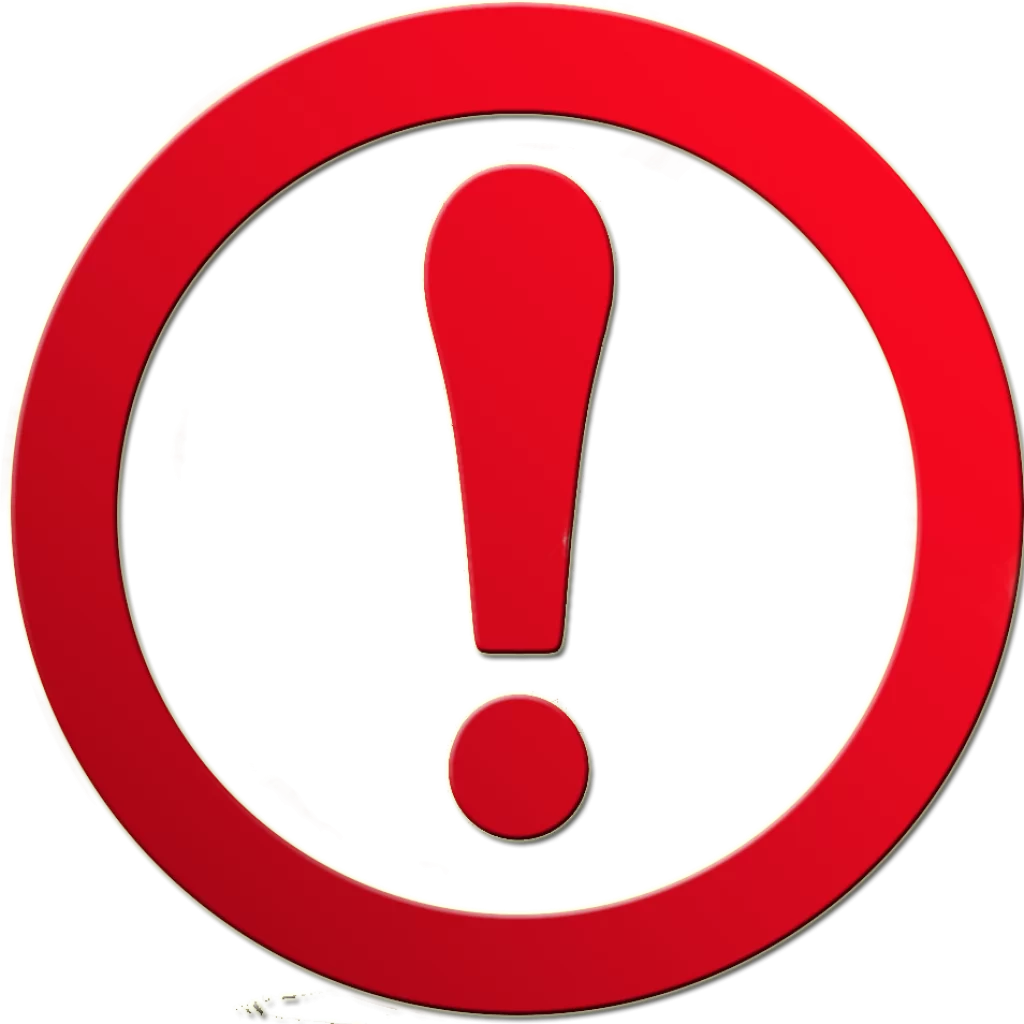 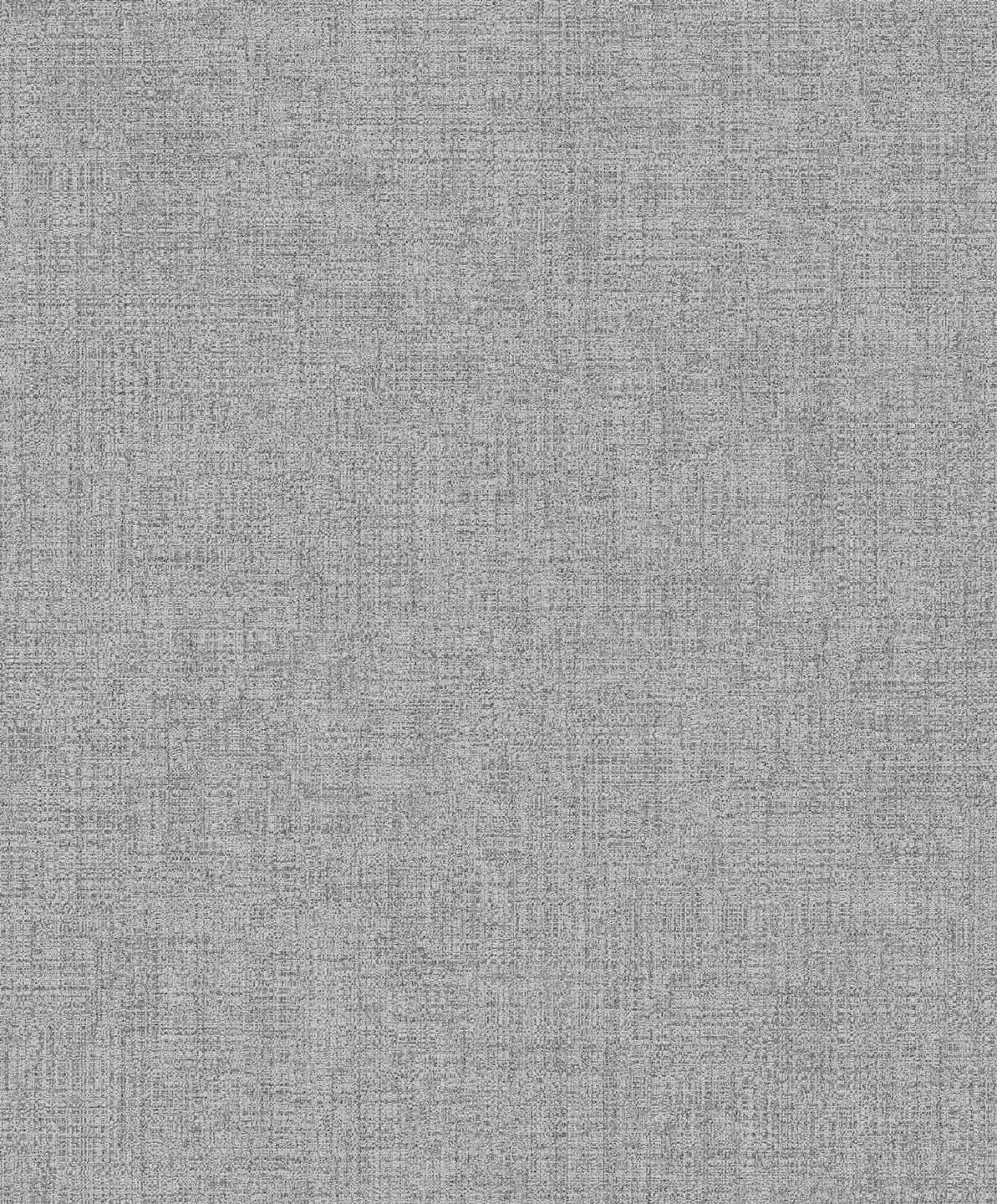 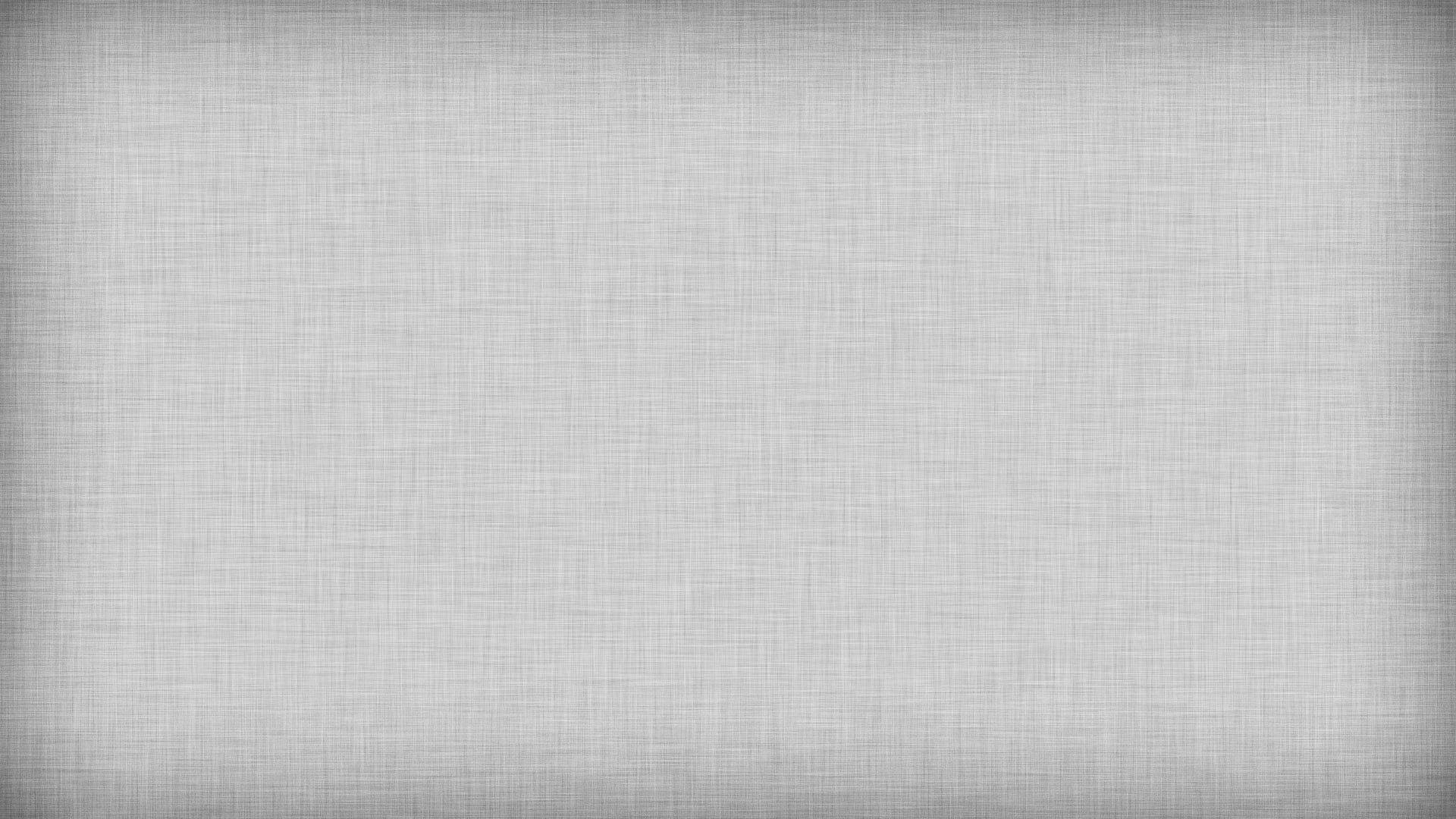 ДОПОЛНИТЕЛЬНОЕ ПРОФЕССИОНАЛЬНОЕ ОБРАЗОВАНИЕ
• В соответствии со статьей 196 ТК РФ необходимость дополнительного профессионального образования (ДПО) определяет работодатель
• Само обучение работника по направлению работодателя производится за счет средств самого работодателя, а не работника
• В случае отказа работника обучаться по программе дополнительного профессионального образования, оплаченной работодателем, работодатель вправе провести аттестацию, по итогам которой предложить перевод на должность, соответствующую квалификации работника. Если работник не согласен на перевод или нет подходящей вакантной должности, администрация может расторгнуть трудовой договор с данным работником по п. 3 ч. 1 ст. 81 ТК РФ
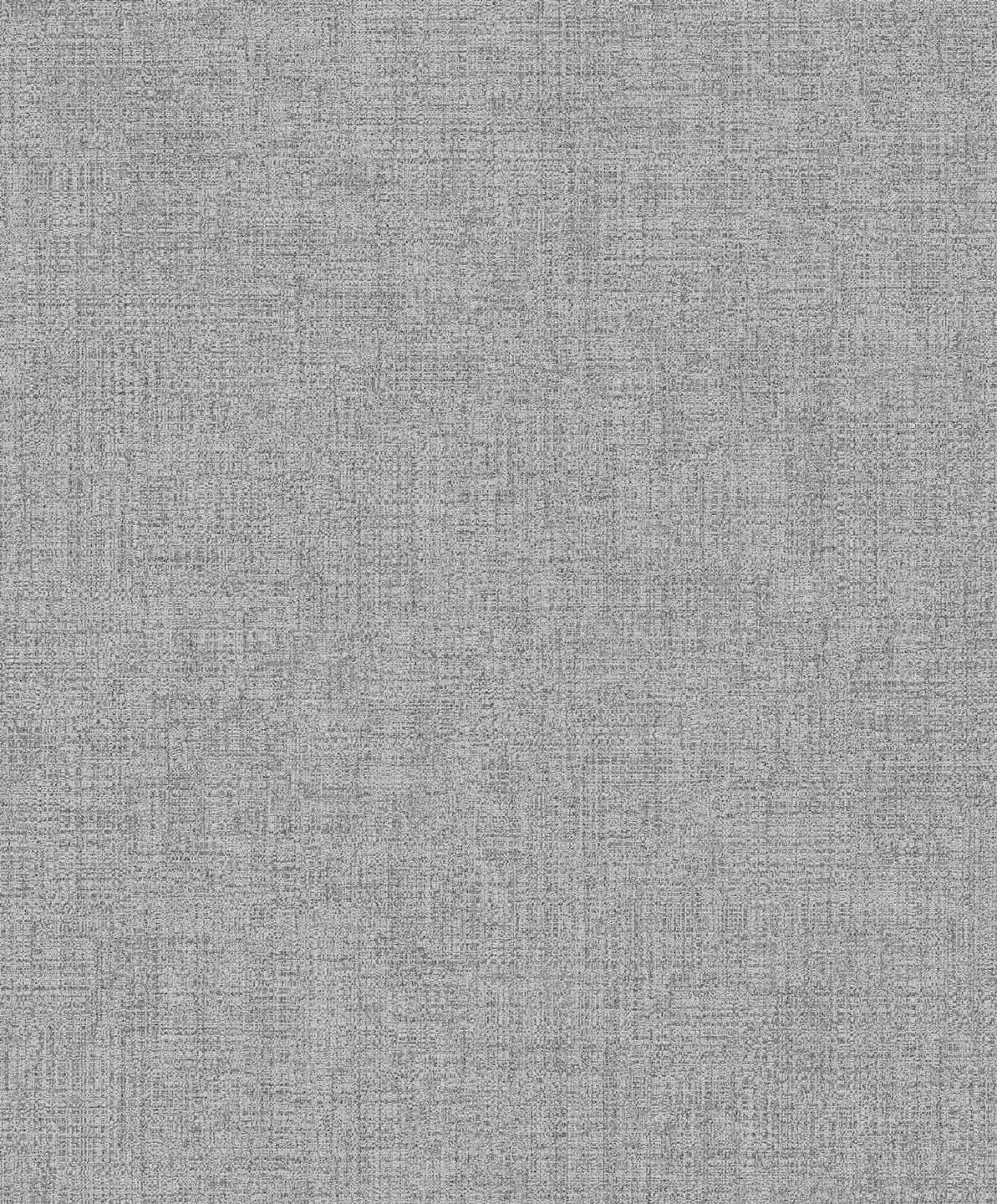 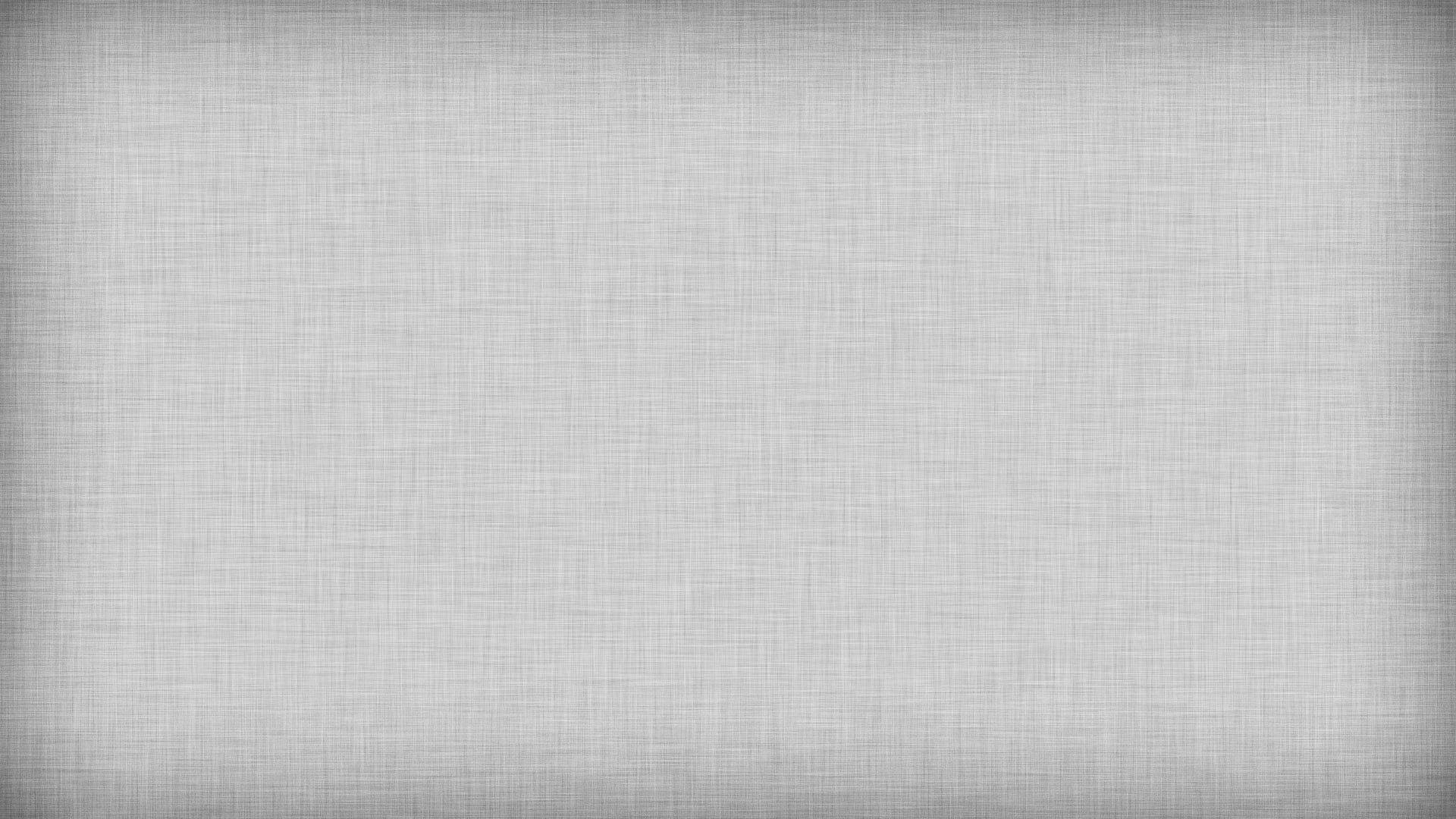 РАБОЧАЯ ГРУППА  ПО ВНЕДРЕНИЮ ПРОФСТАНДАРТА
Проверяет соответствие наименования должности работника - ПС, Штатному расписанию. 
 ЕСЛИ ДОЛЖНОСТЬ ОТСУТСТВУЕТ в ПС? 
• Работодателю предоставлено право самостоятельно определять штатное расписание, наименование должностей и трудовых функций 
• Для завершения всей процедуры внести корректировки в ДИ (скопировать из ПС) 
• Издать приказ по библиотеке, утвердить все изменения. 
• Внести запись в трудовую книжку и все другие документы работника в ОК и бухгалтерии.
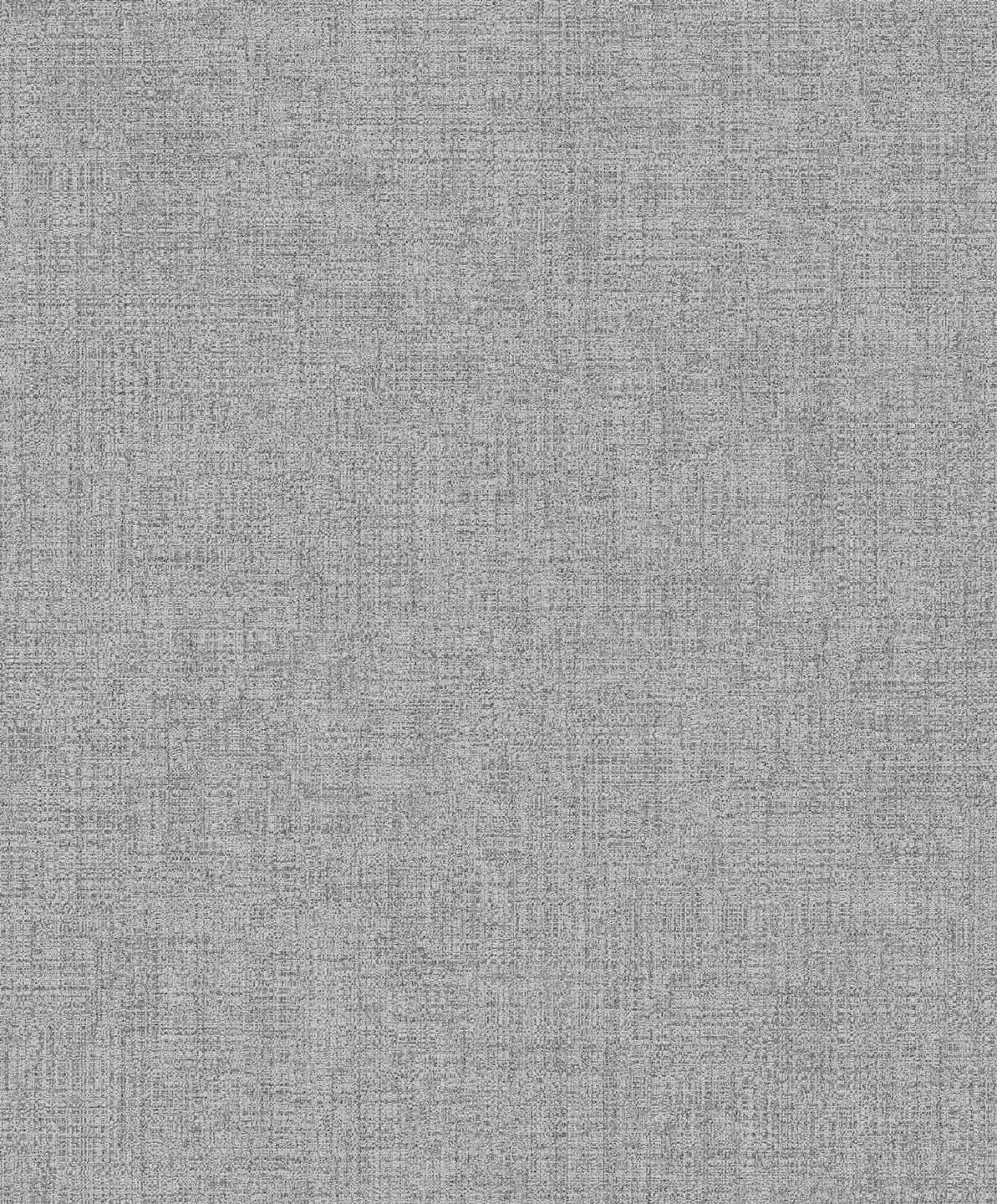 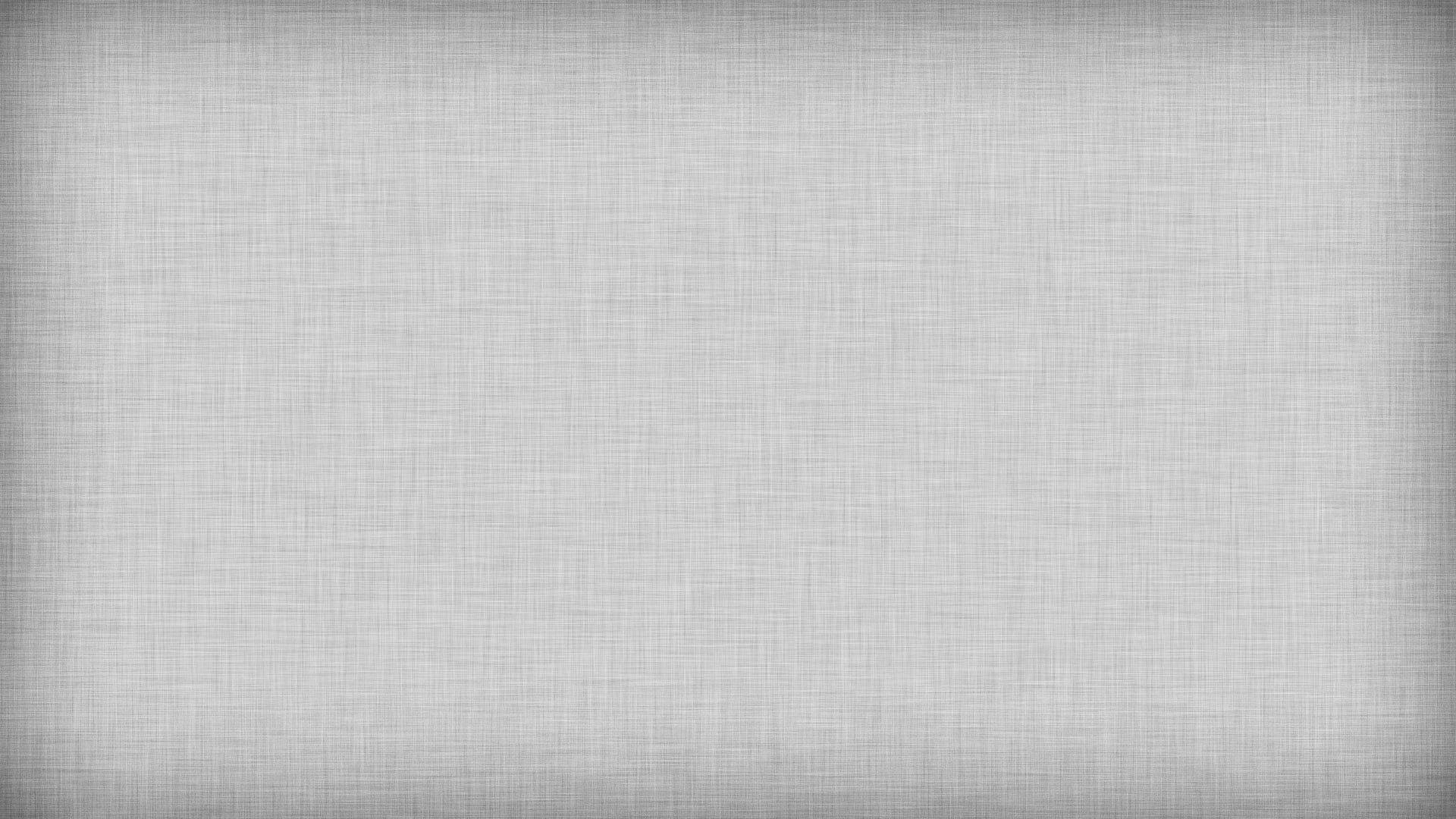 ВНЕСЕНИЕ КОРРЕКТИРОВОК В ЛОКАЛЬНЫЕ НОРМАТИВНЫЕ ДОКУМЕНТЫ
В ДИ – обязательно в части наименования должности и требований к квалификации; 

 В трудовые договора, путем подписания Дополнительных соглашений к ним 

 В коллективный договор (отразить условия осуществления подготовки работников и дополнительного профессионального образования).
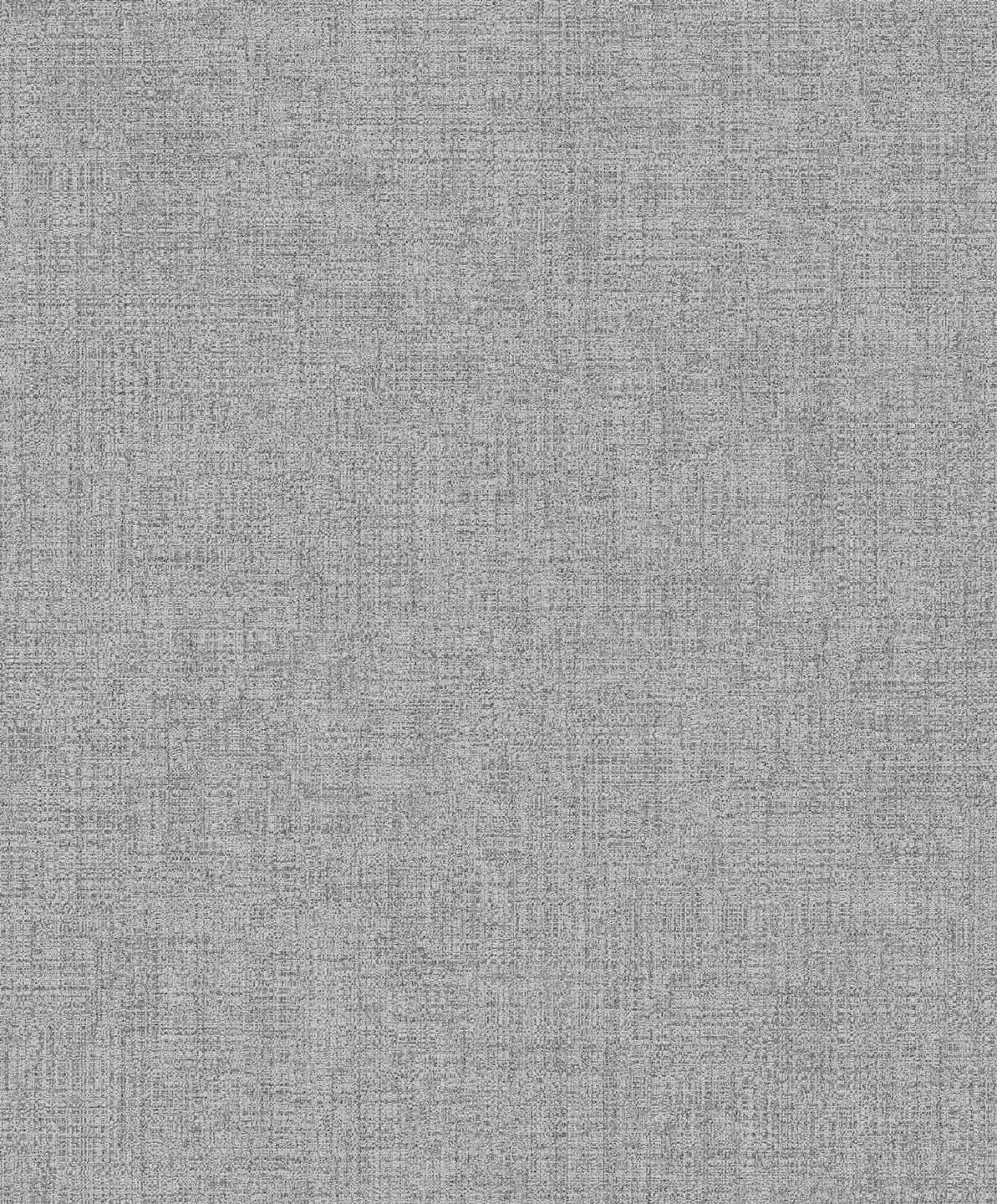 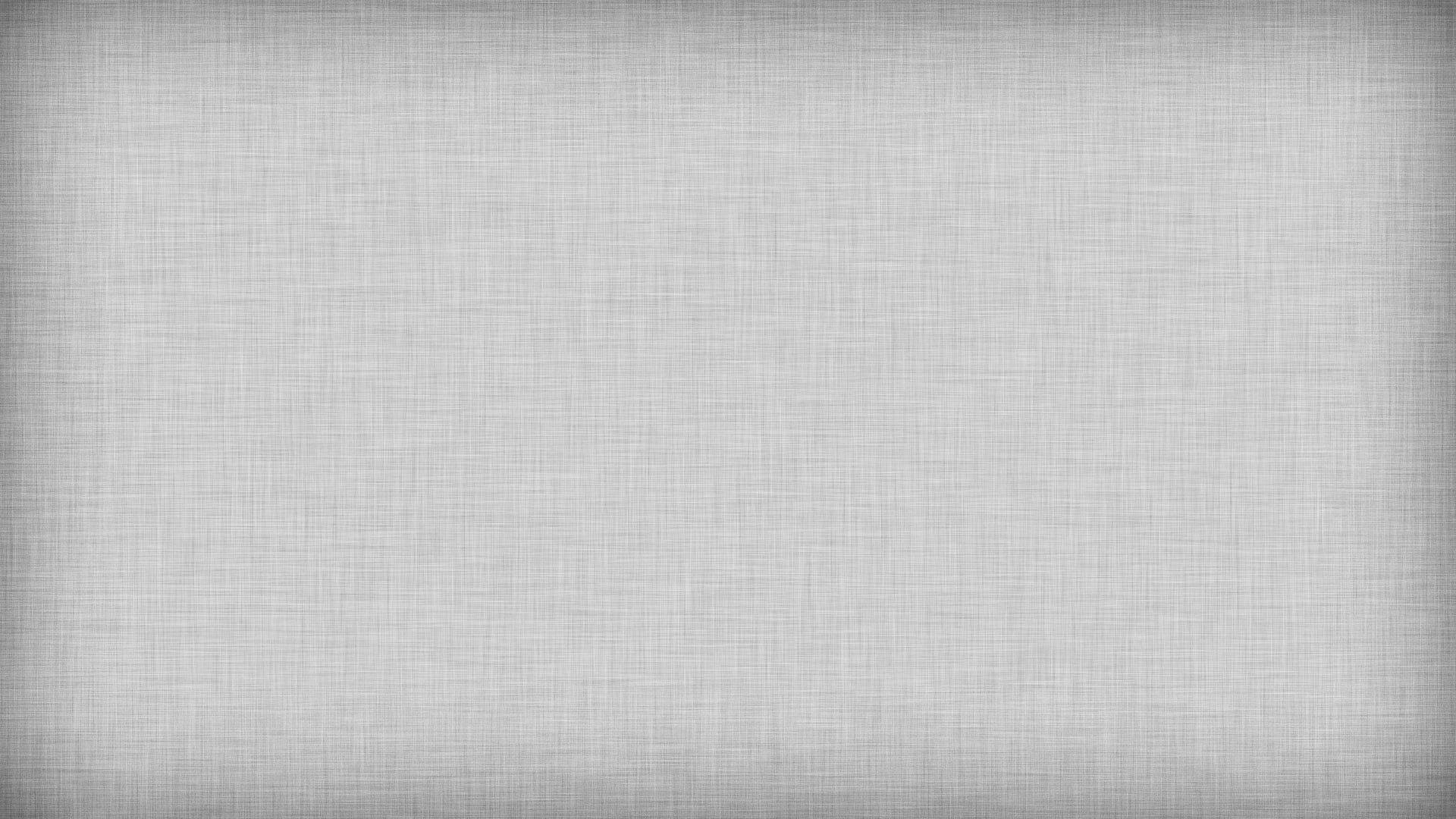 ПОДГОТОВКА ПЕРСОНАЛА
Объявить коллективу о предстоящем переходе на ПС, провести ознакомление с содержанием ПС и ТК и с порядком перехода на профстандарт

 Подготовка и подписание уведомления работников не менее чем за 2 месяца до его введения (Уведомление — это письменное извещение своих сотрудников о том, что в скором времени в библиотеке будет введен в действие профстандарт специалиста по БИД)
Принимать на работу только тех специалистов , которые максимально точно соответствуют требованиям профессионального стандарта.
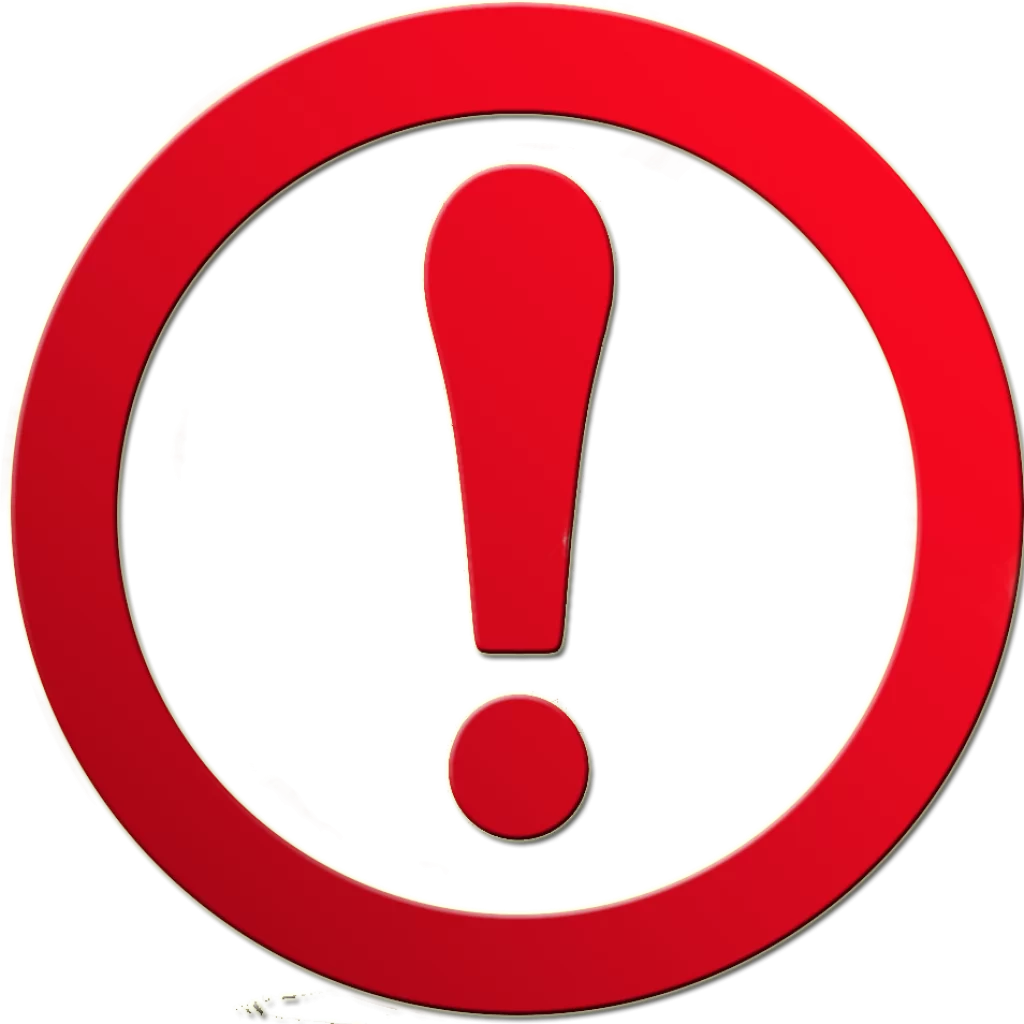 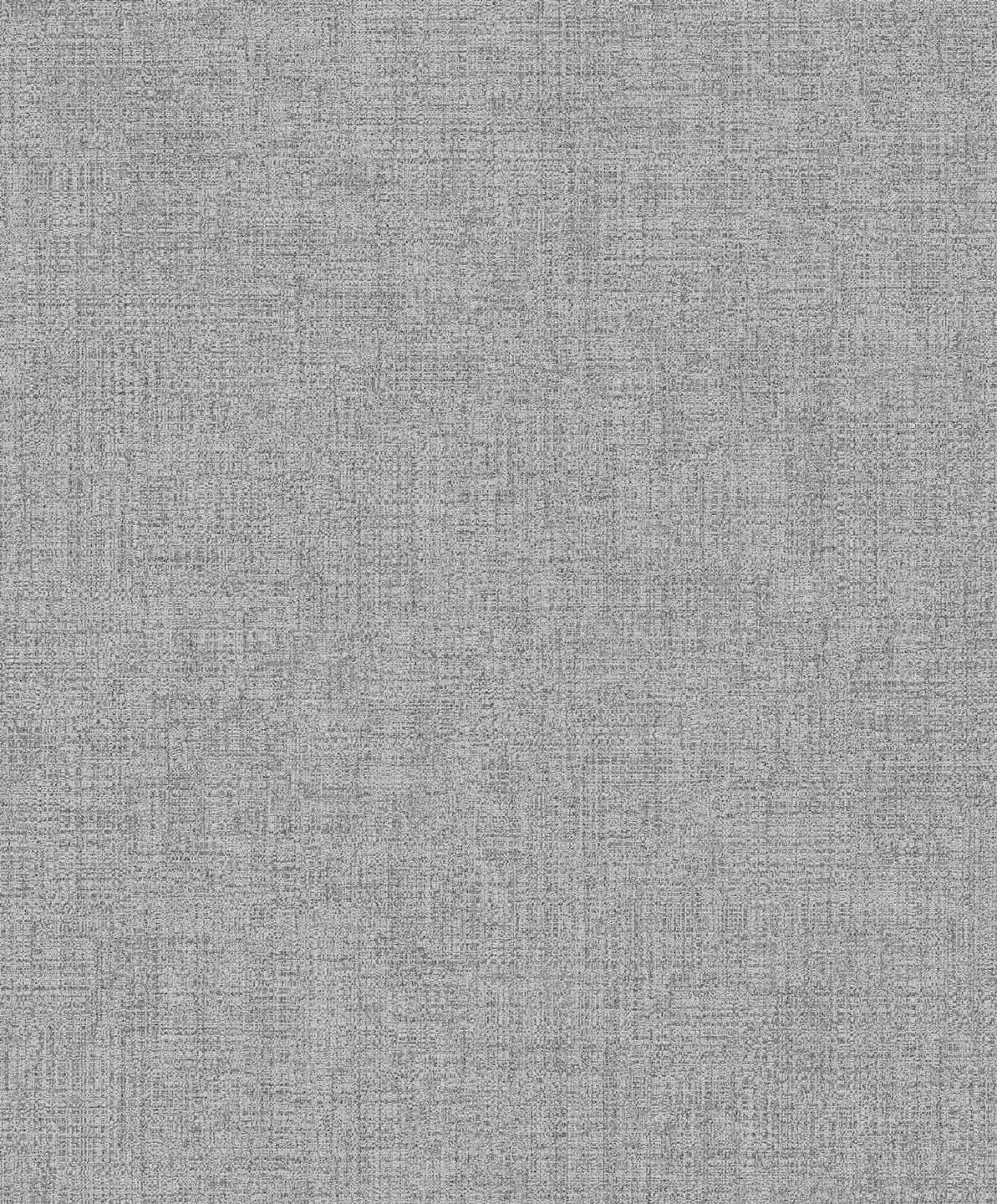 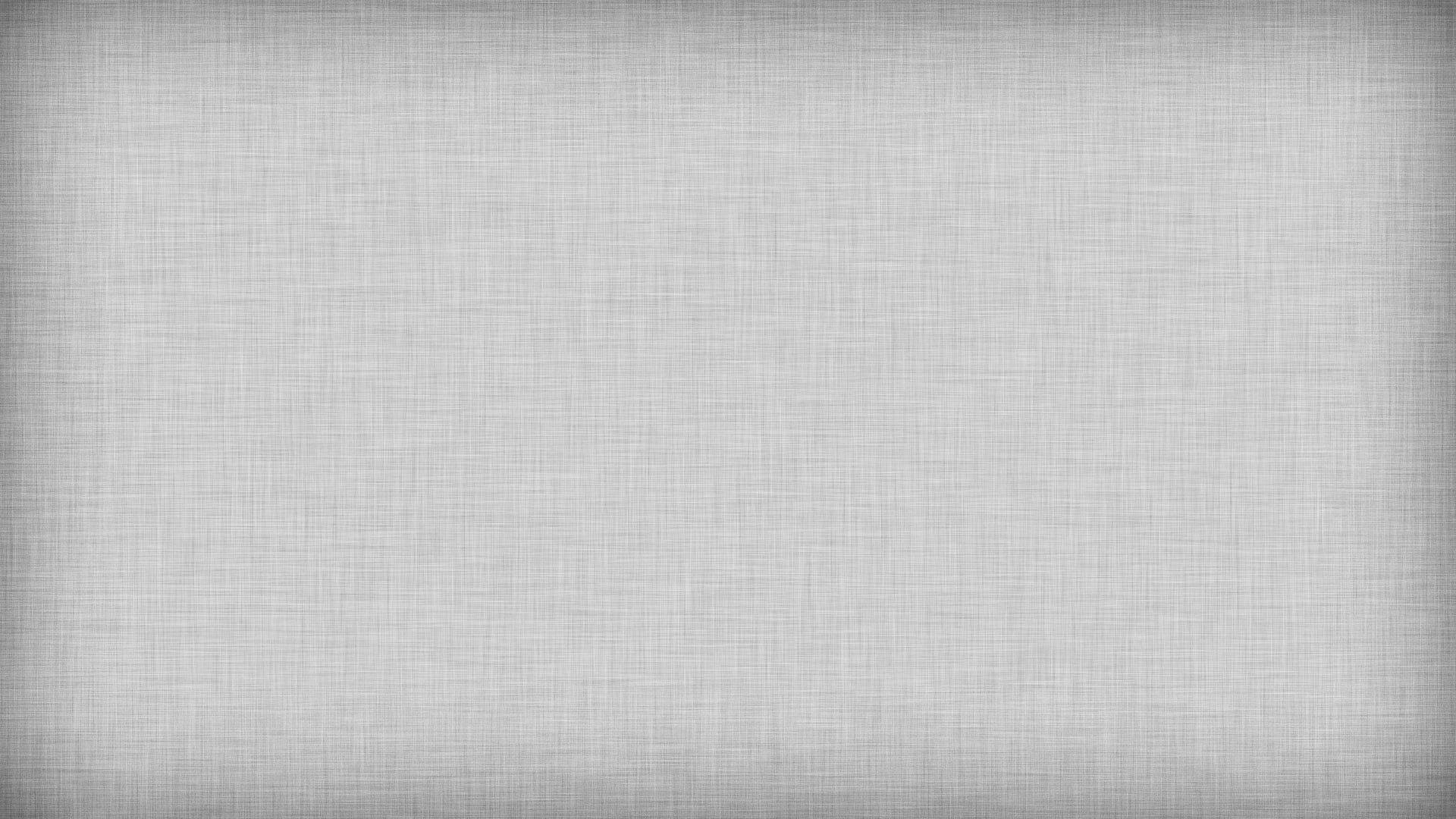 БЛАГОДАРЮ ЗА ВНИМАНИЕ!
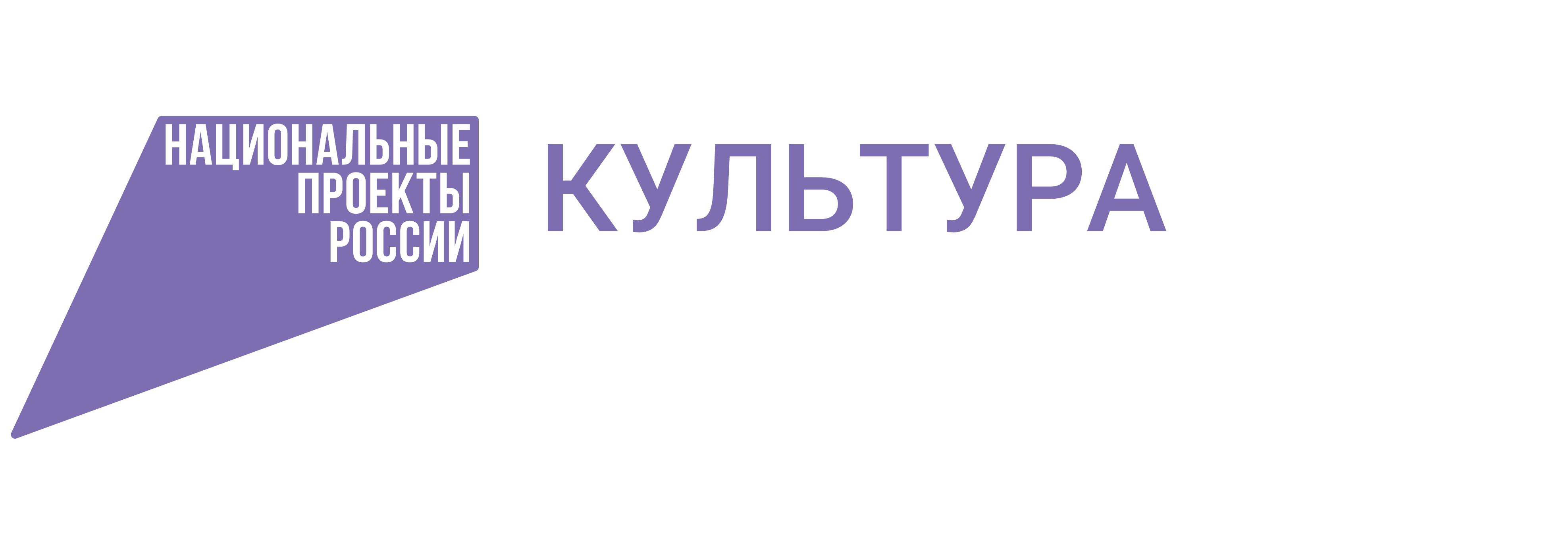 Региональный
библиотечно-информационный 
комплекс
Государственное учреждение культуры Тульской области
заместитель генерального директора по методической и проектной работе ГУК ТО «РБИК»

Дороничева Татьяна Алексеевна